Universidad Nacional de Córdoba
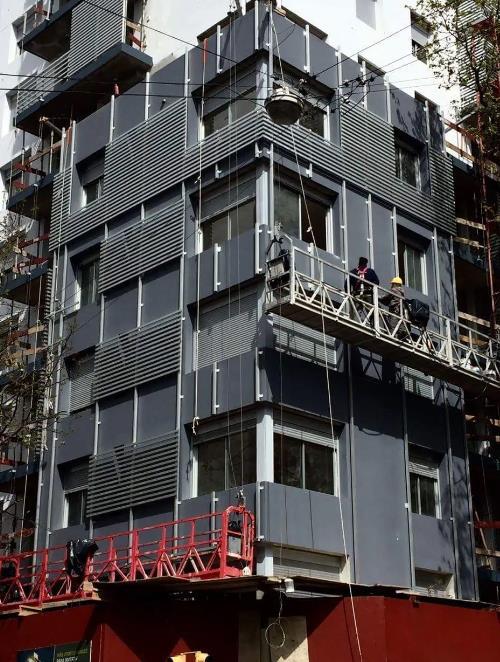 Facultad de Ciencias Exactas Físicas y Naturales
Cátedra Higiene y Seguridad
TRABAJOS EN ALTURA
Ing. Leonardo Gambacorta – Especialista en Higiene y Seguridad en el Trabajo
Octubre 2024
Concepto – Distintos casos
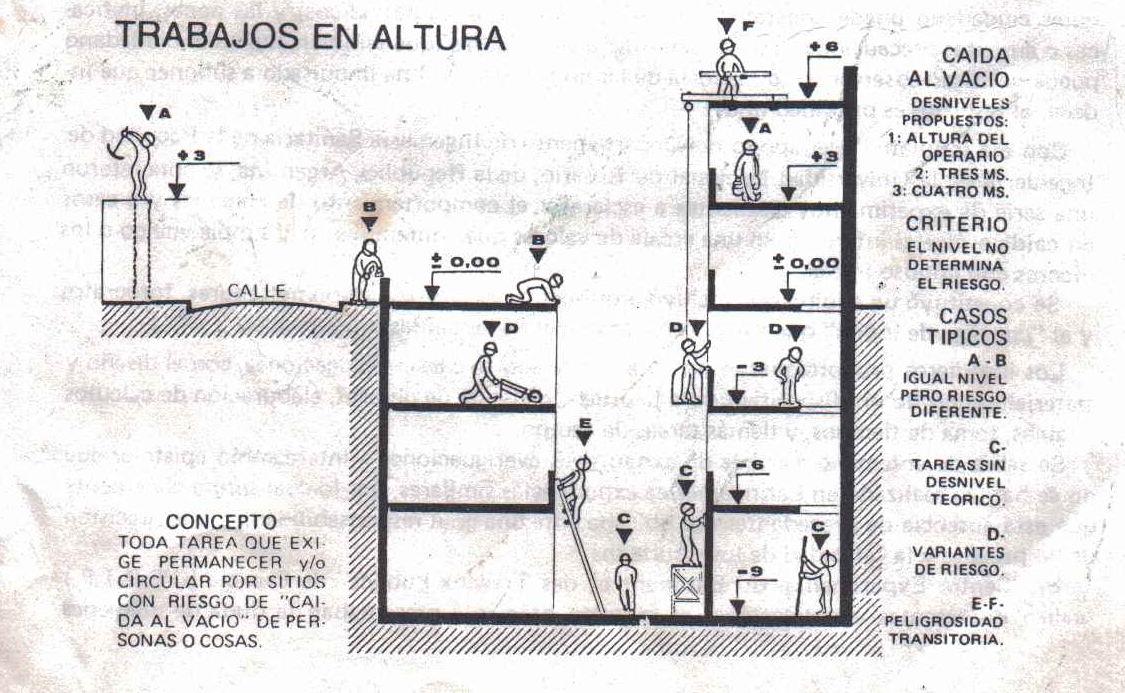 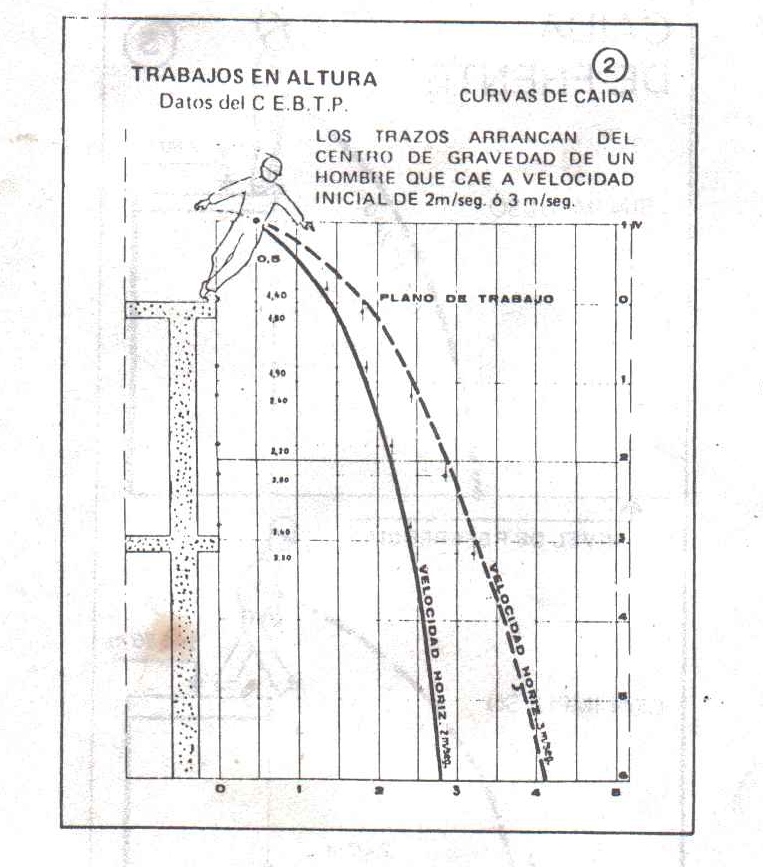 Curvas de caída
Caída de frente
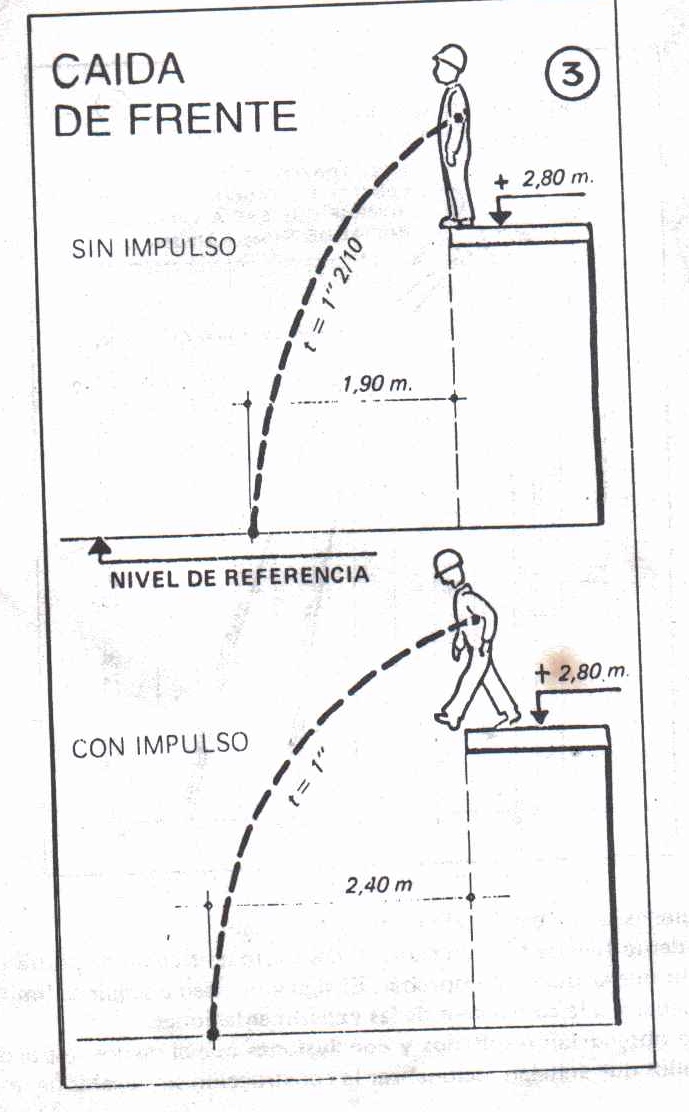 Caída de espalda
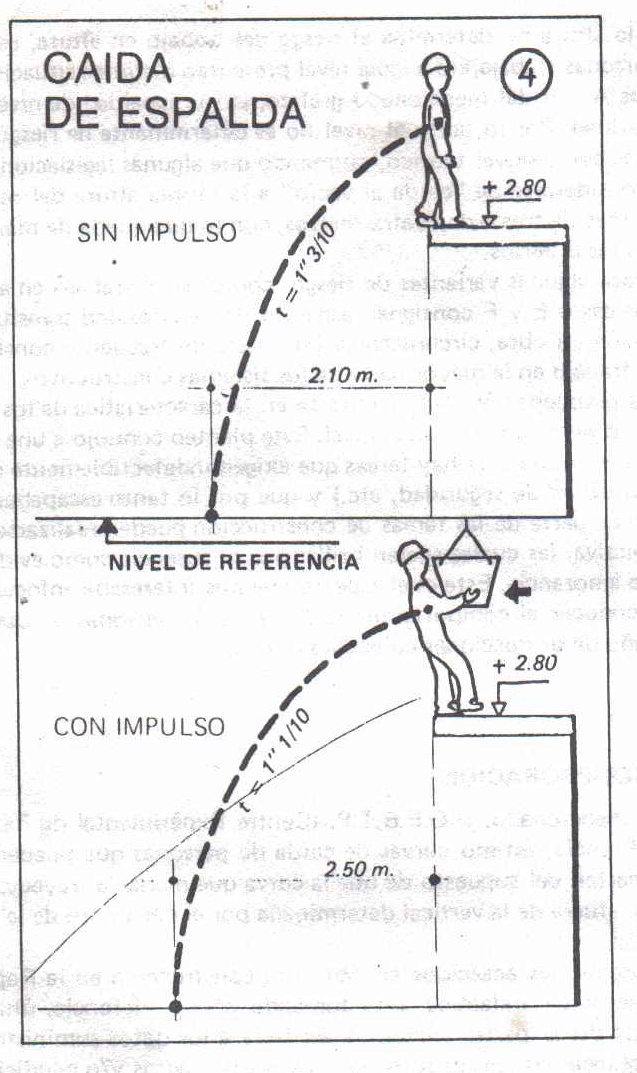 Caída de costado
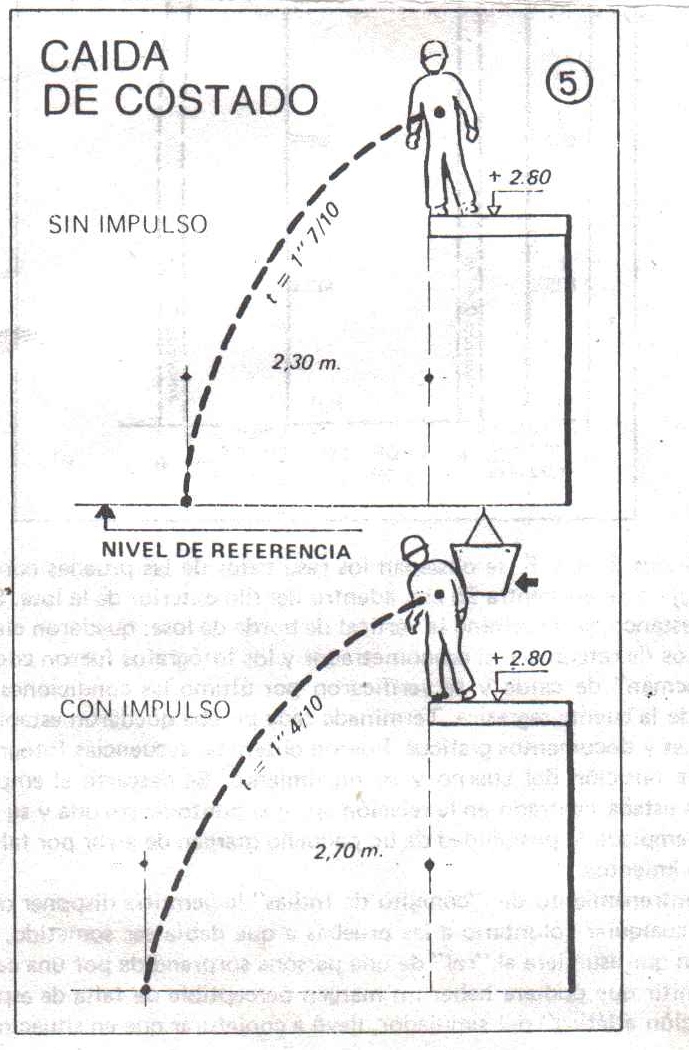 Caída de objetos
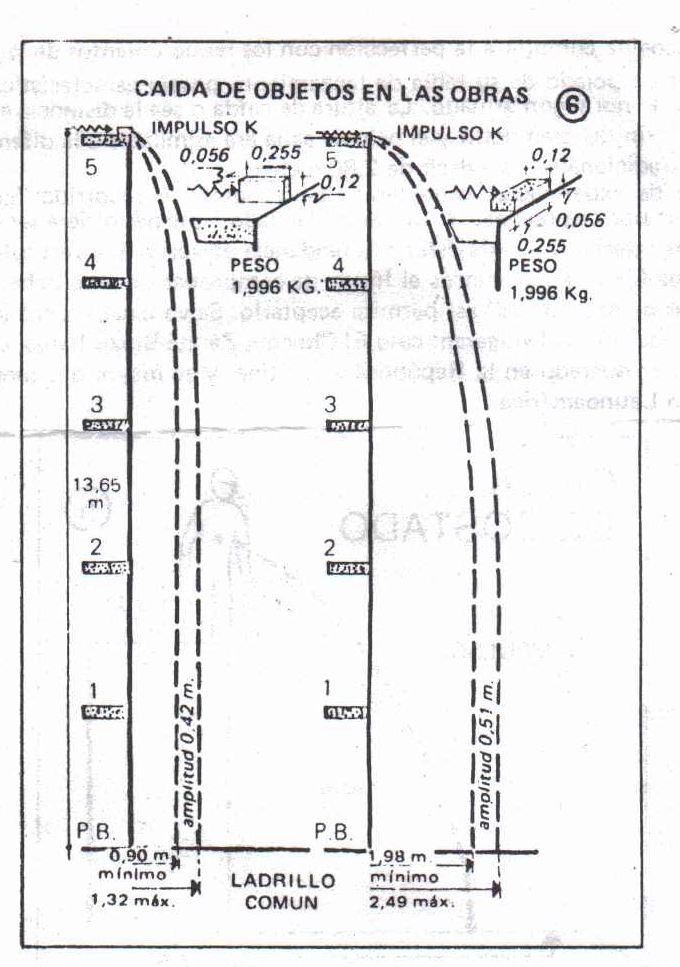 Valores obtenidos
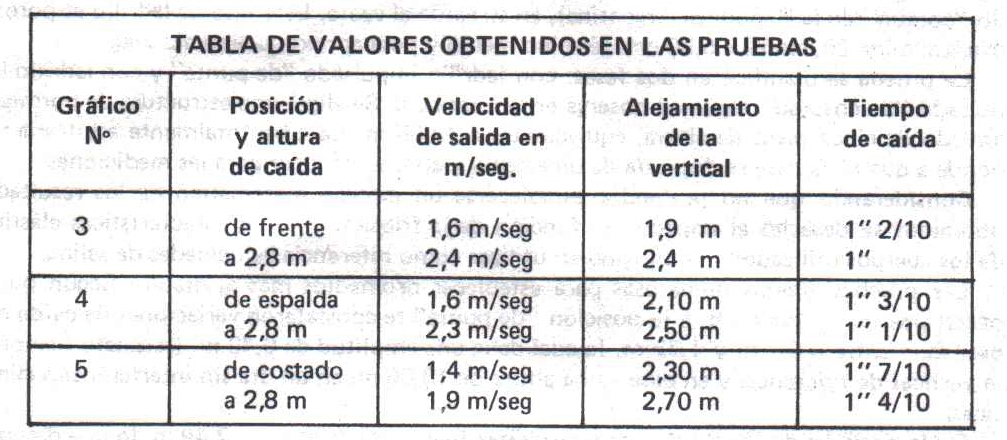 Protecciones anticaídas
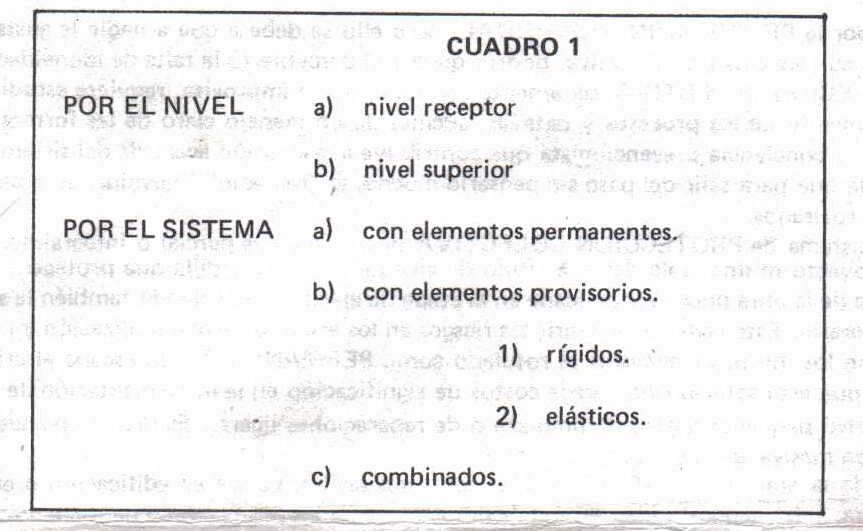 Protecciones anticaídas
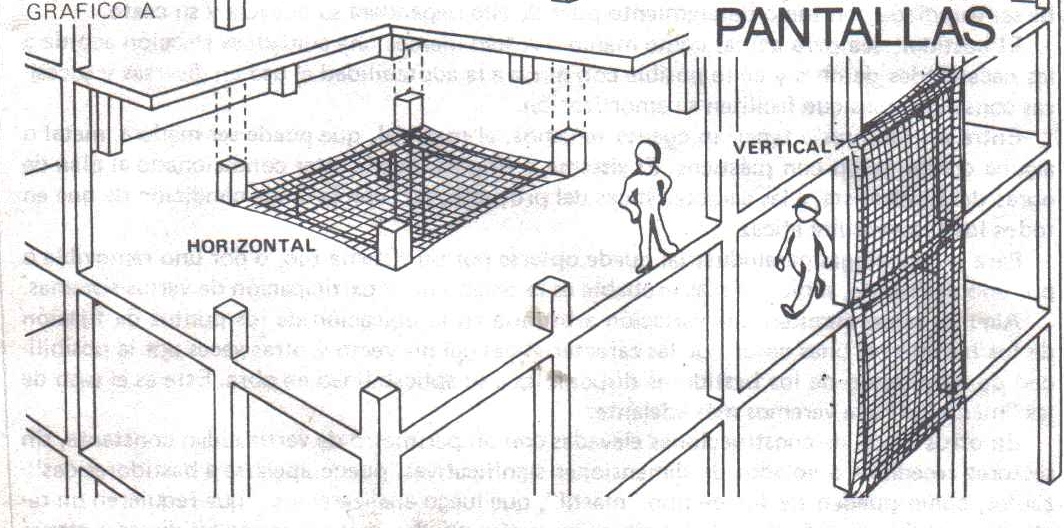 Protecciones anticaídas
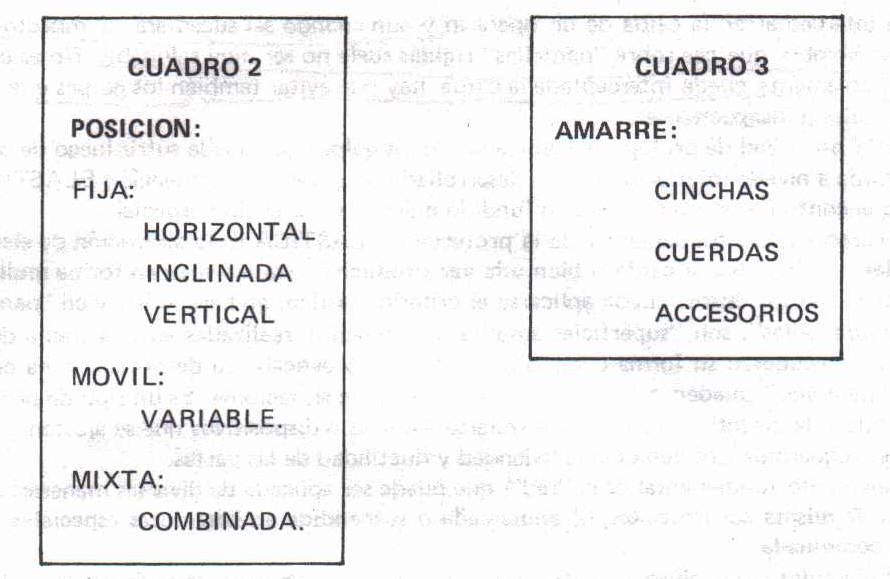 Protecciones anticaídas
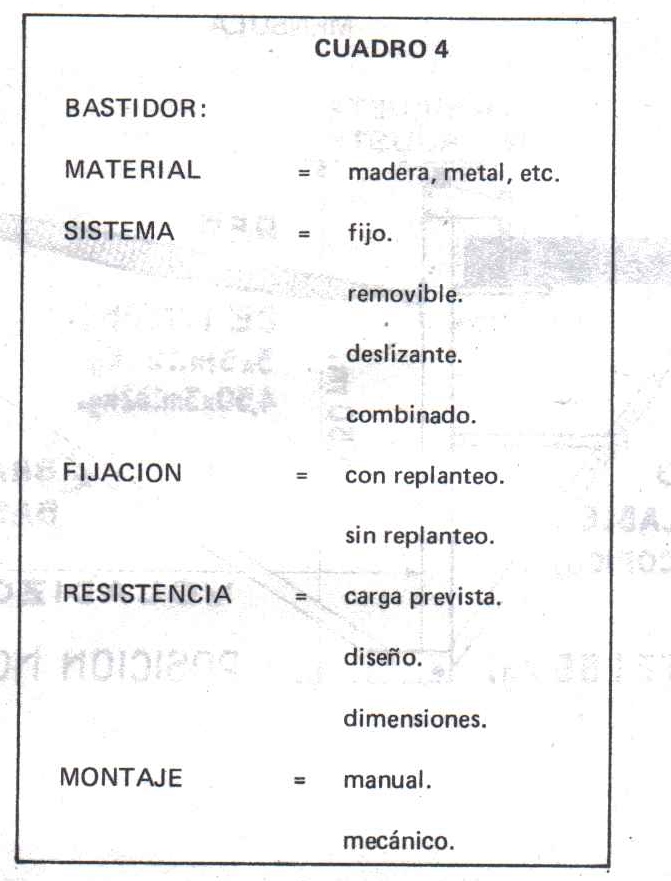 Protecciones anticaídas
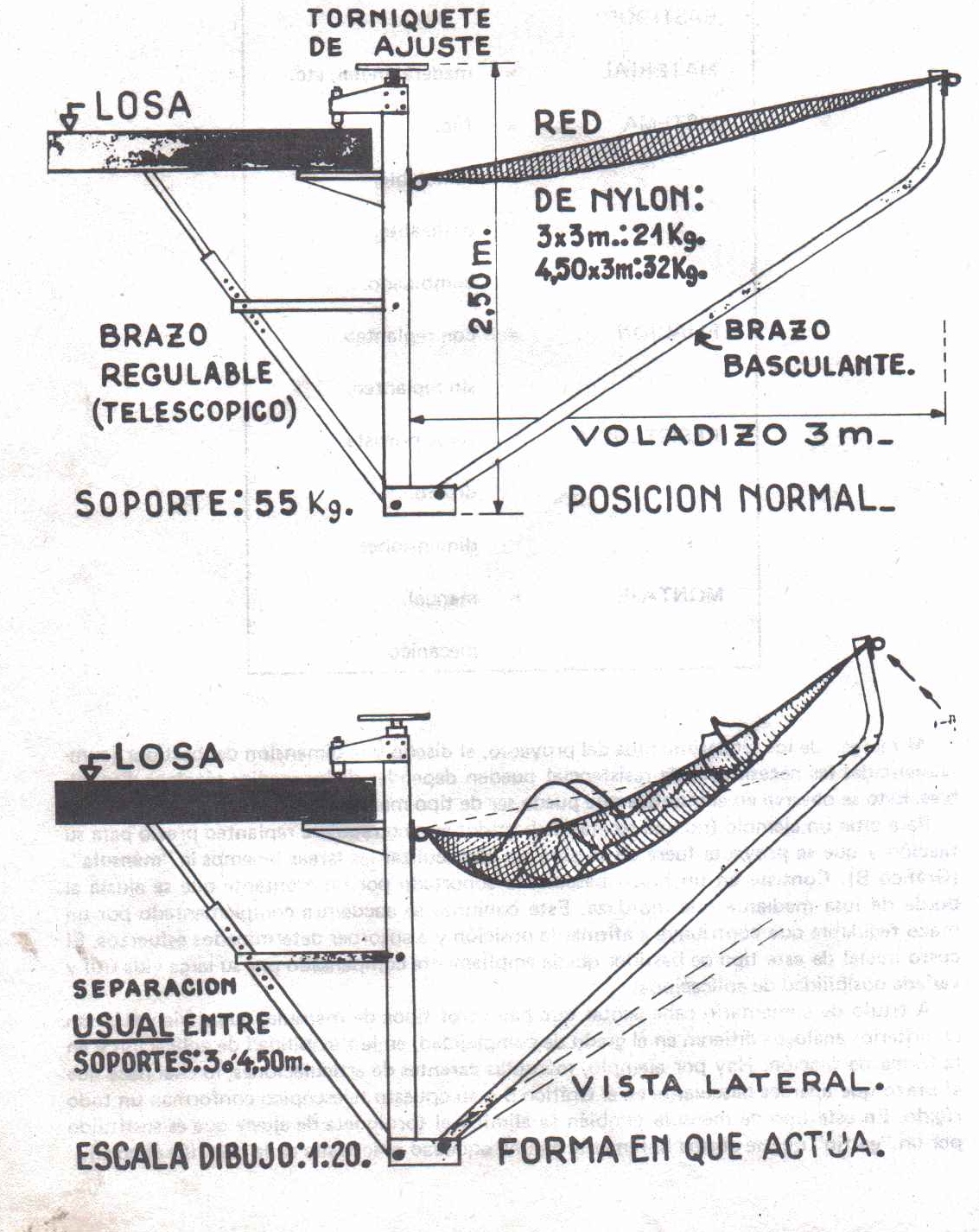 Protecciones anticaídas
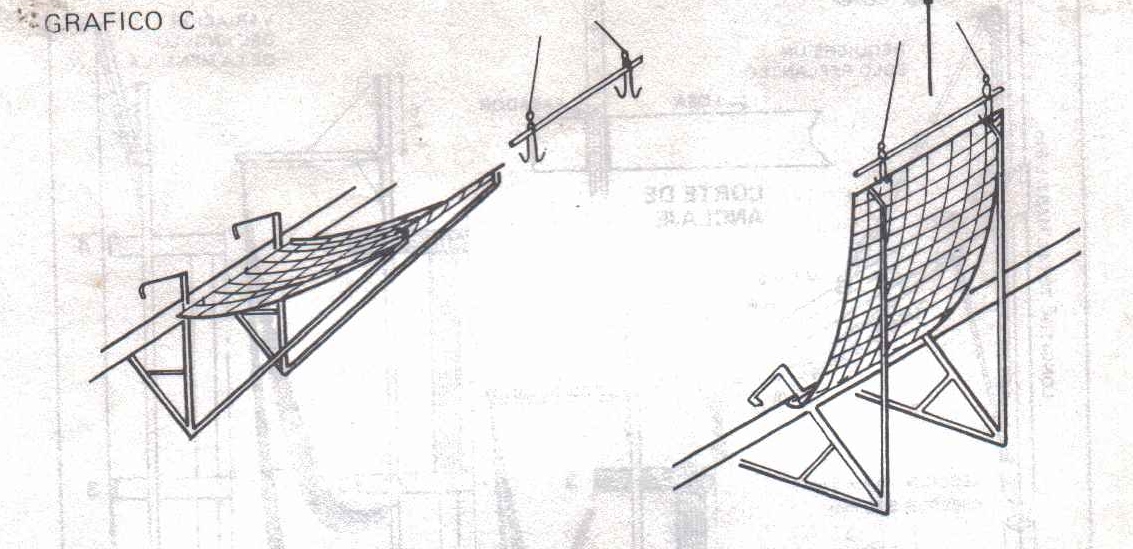 Protecciones anticaídas
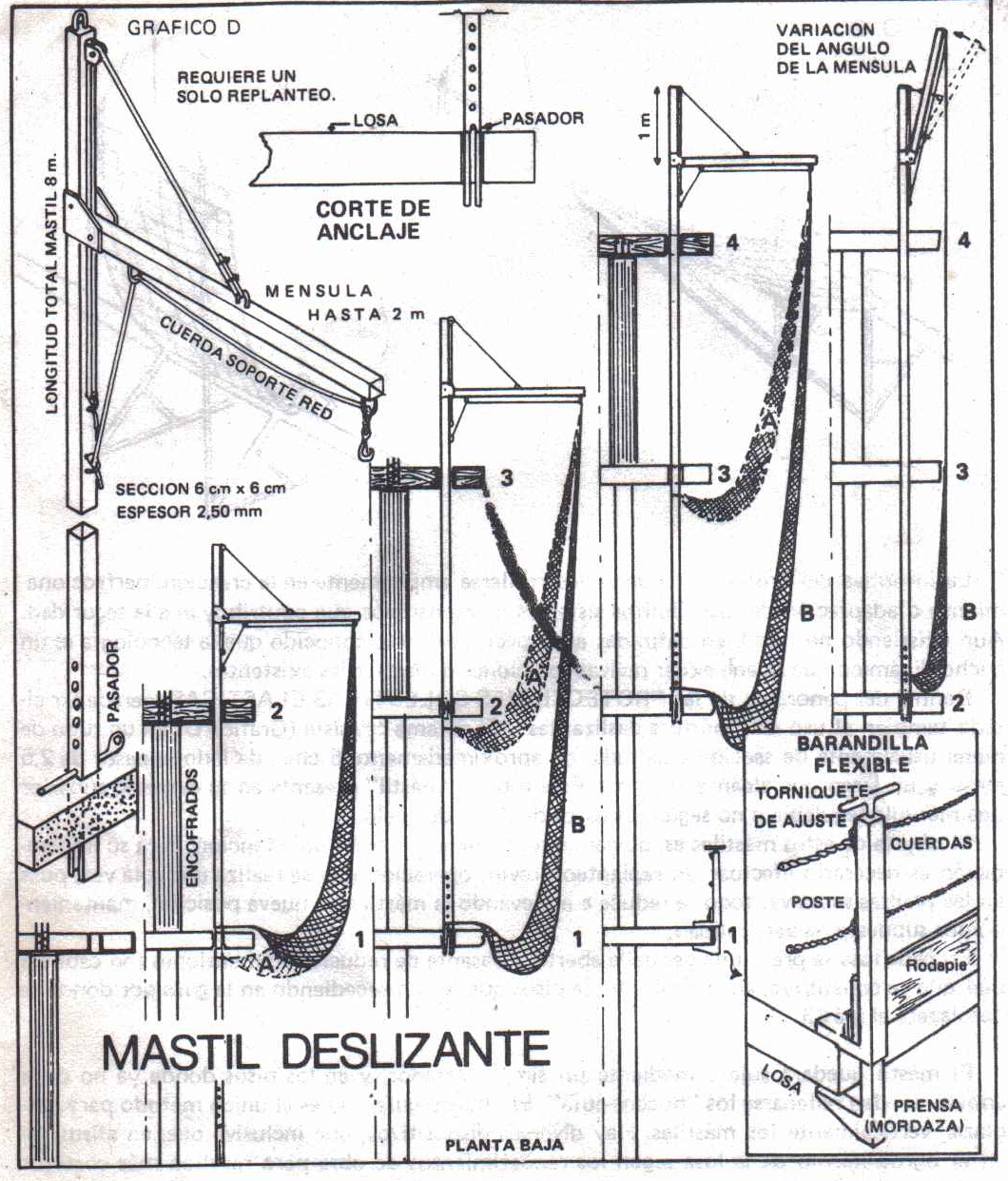 Redes anticaídas
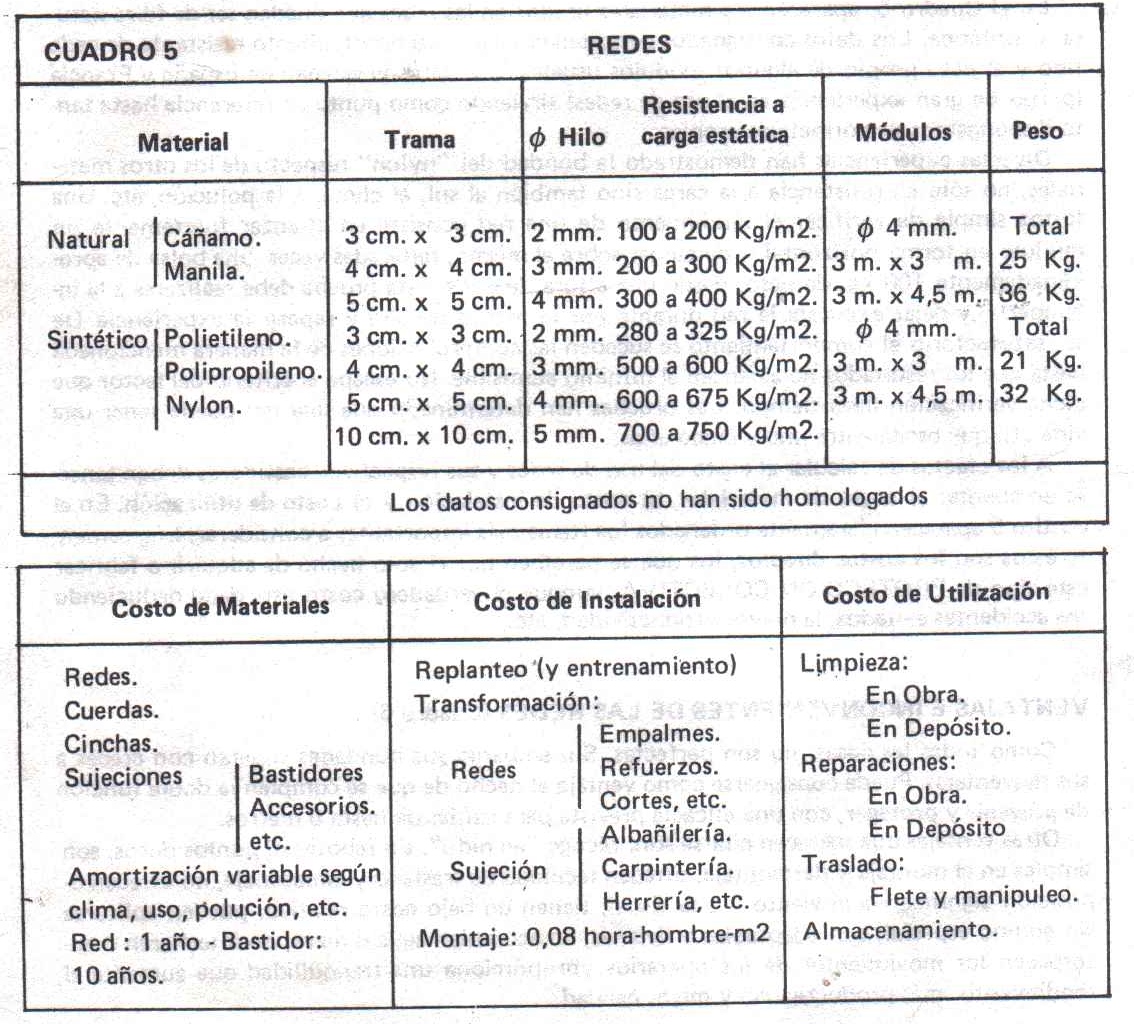 Normativa
Decreto 911/96
Resolución 61/2023
VIGENTE DESDE ABRIL 2024
ESTADÍSTICA ACCIDENTOLOGÍA
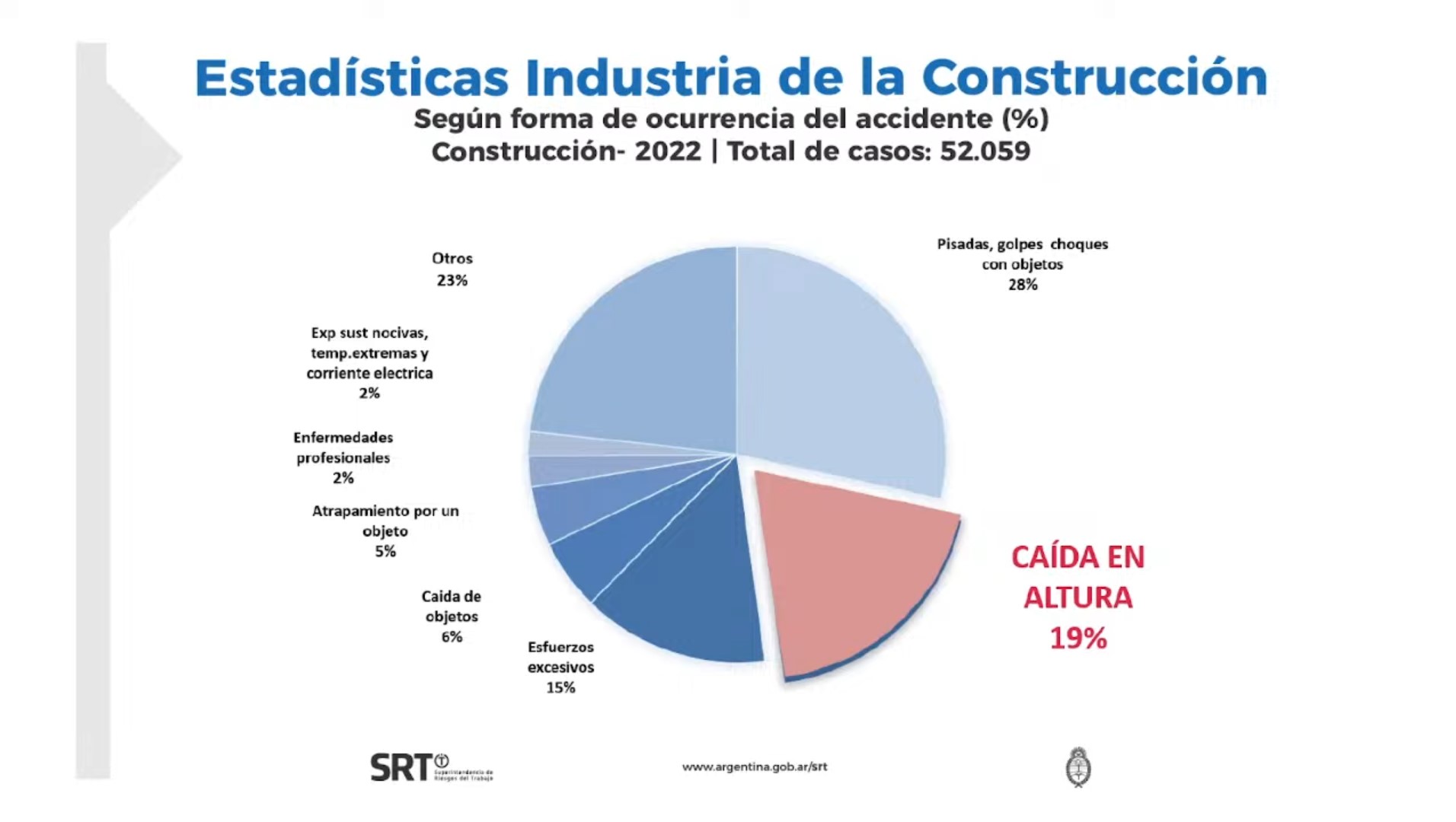 Etapa demolición
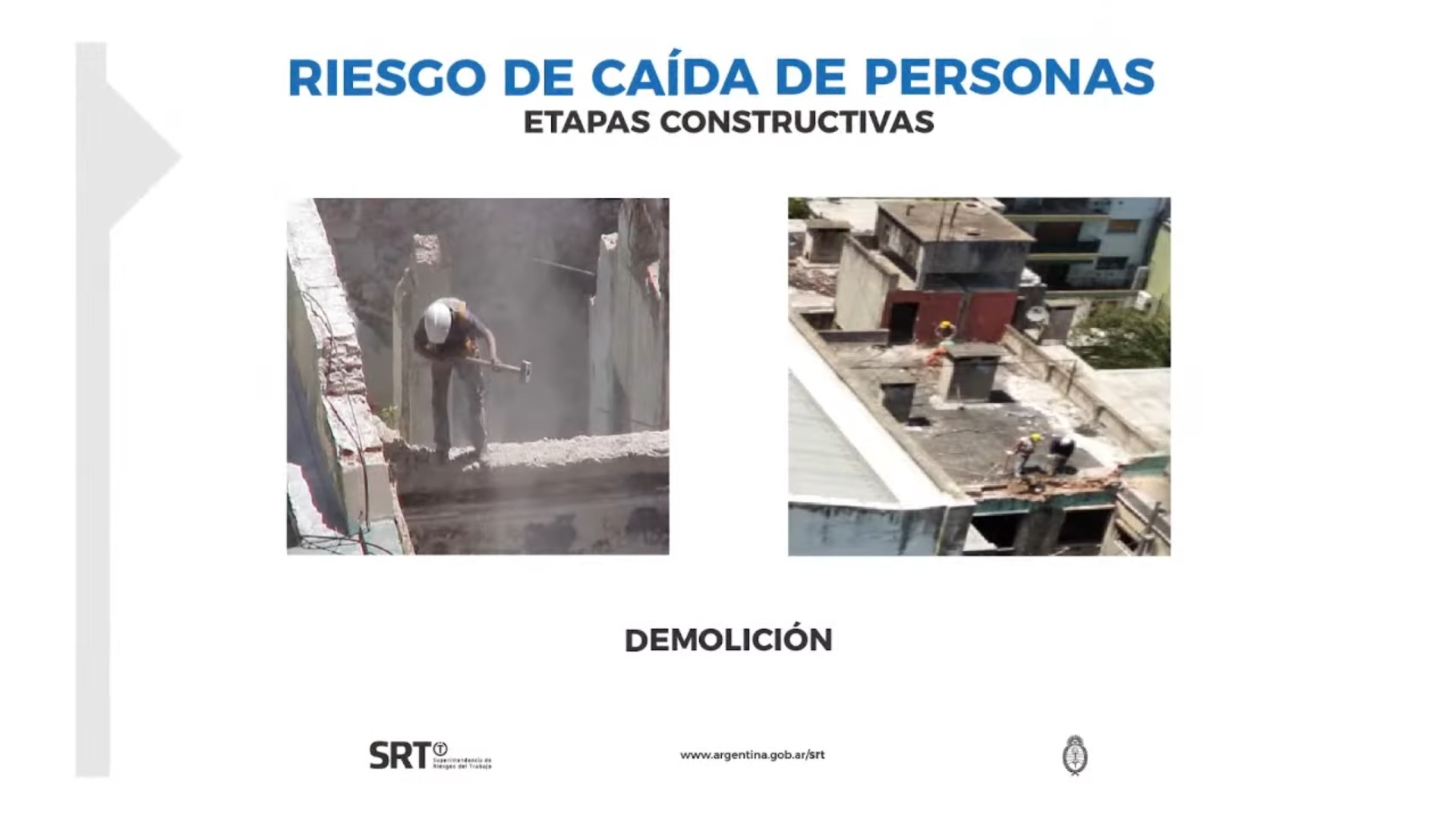 Etapa excavación
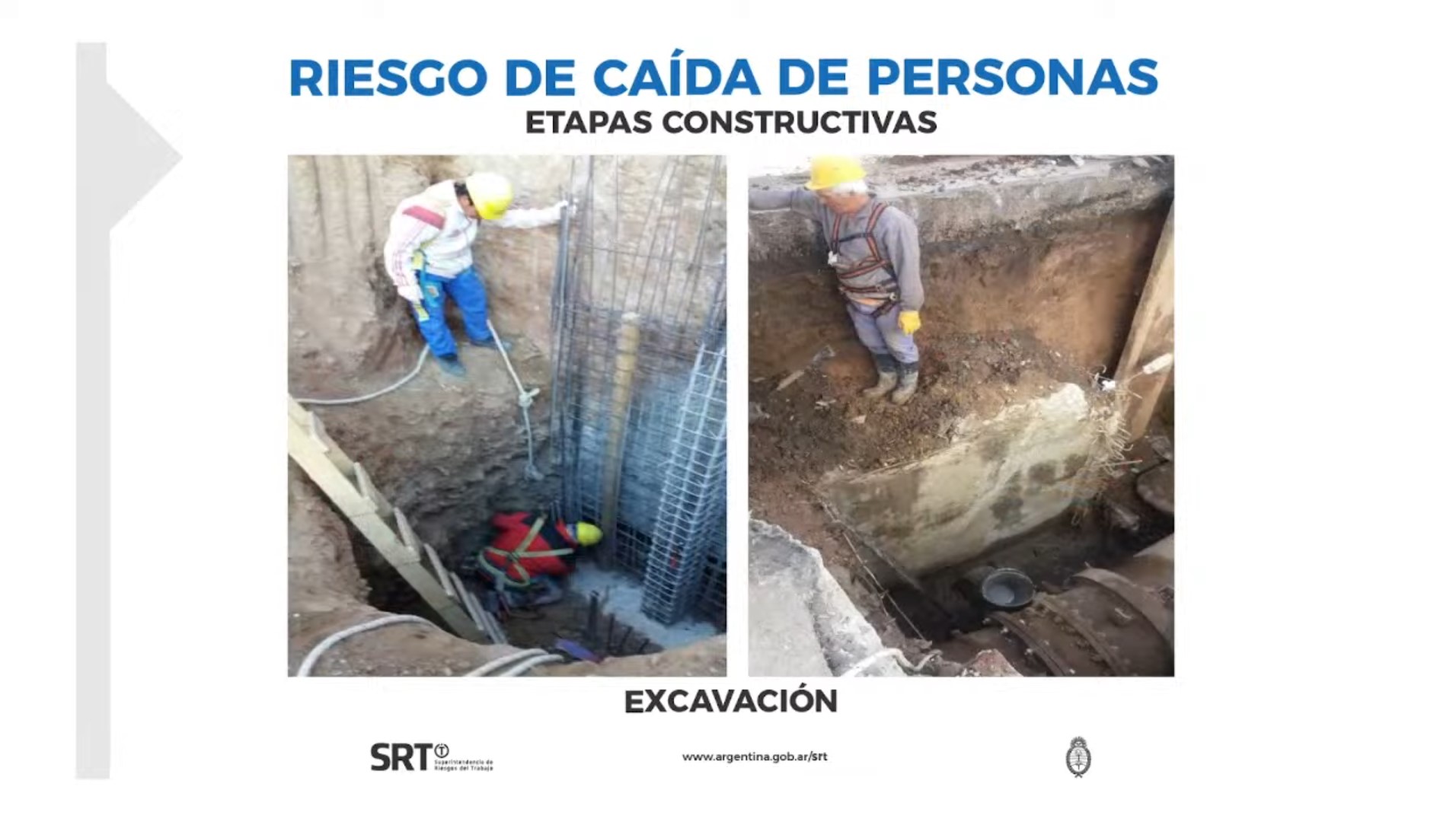 Etapa montaje estructuras
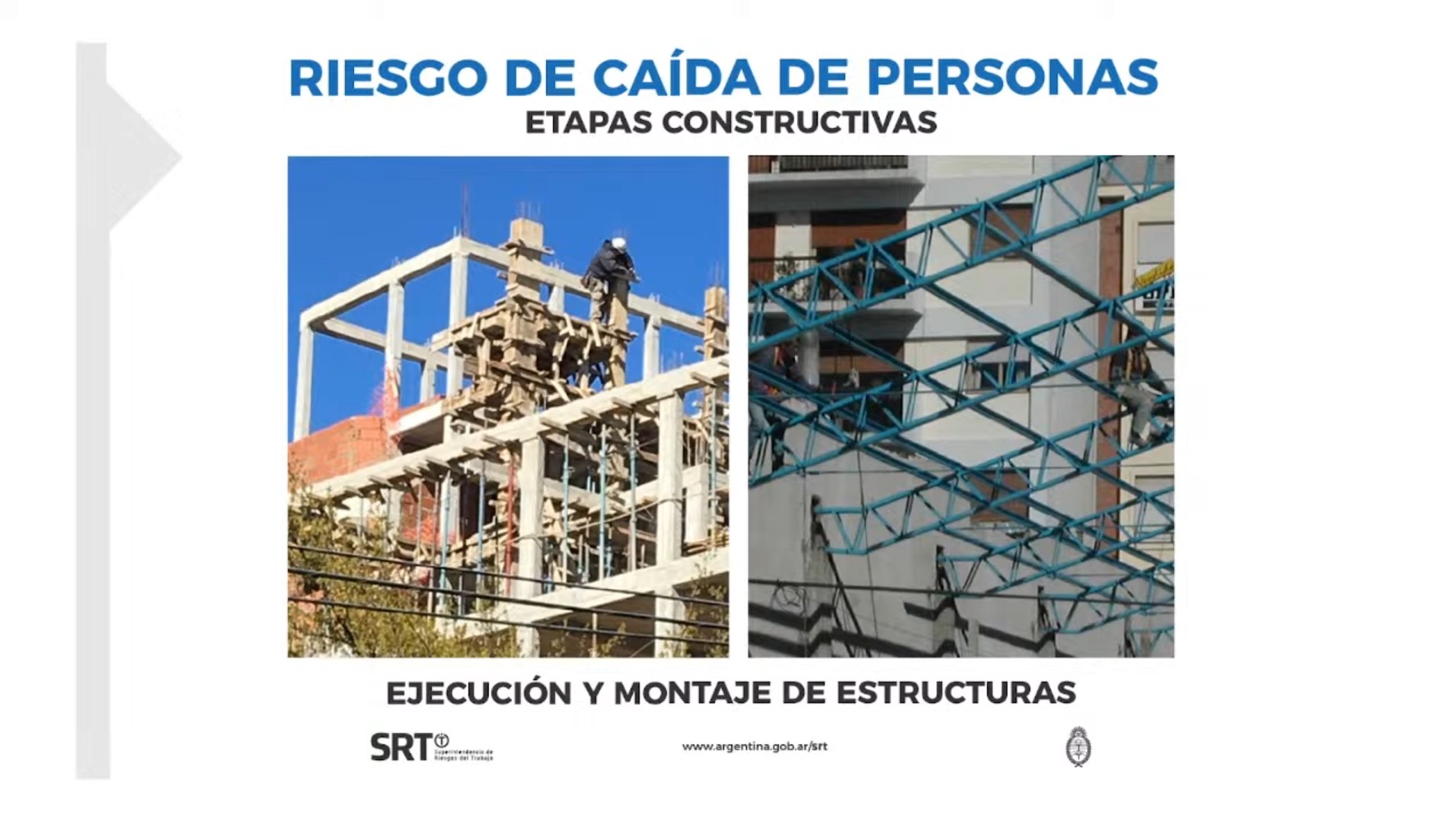 Etapa albañilería
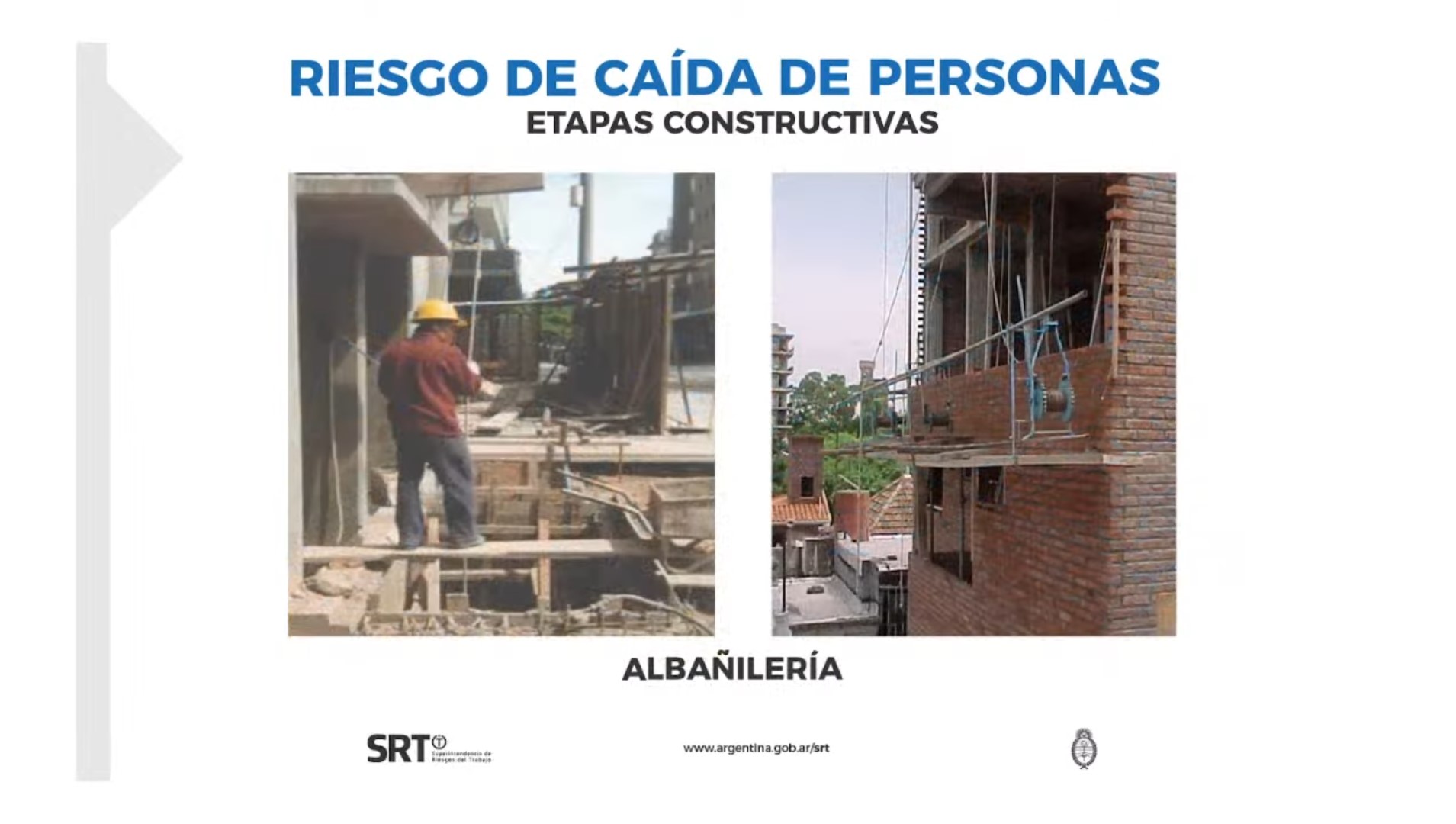 Etapa instalaciones - terminaciones
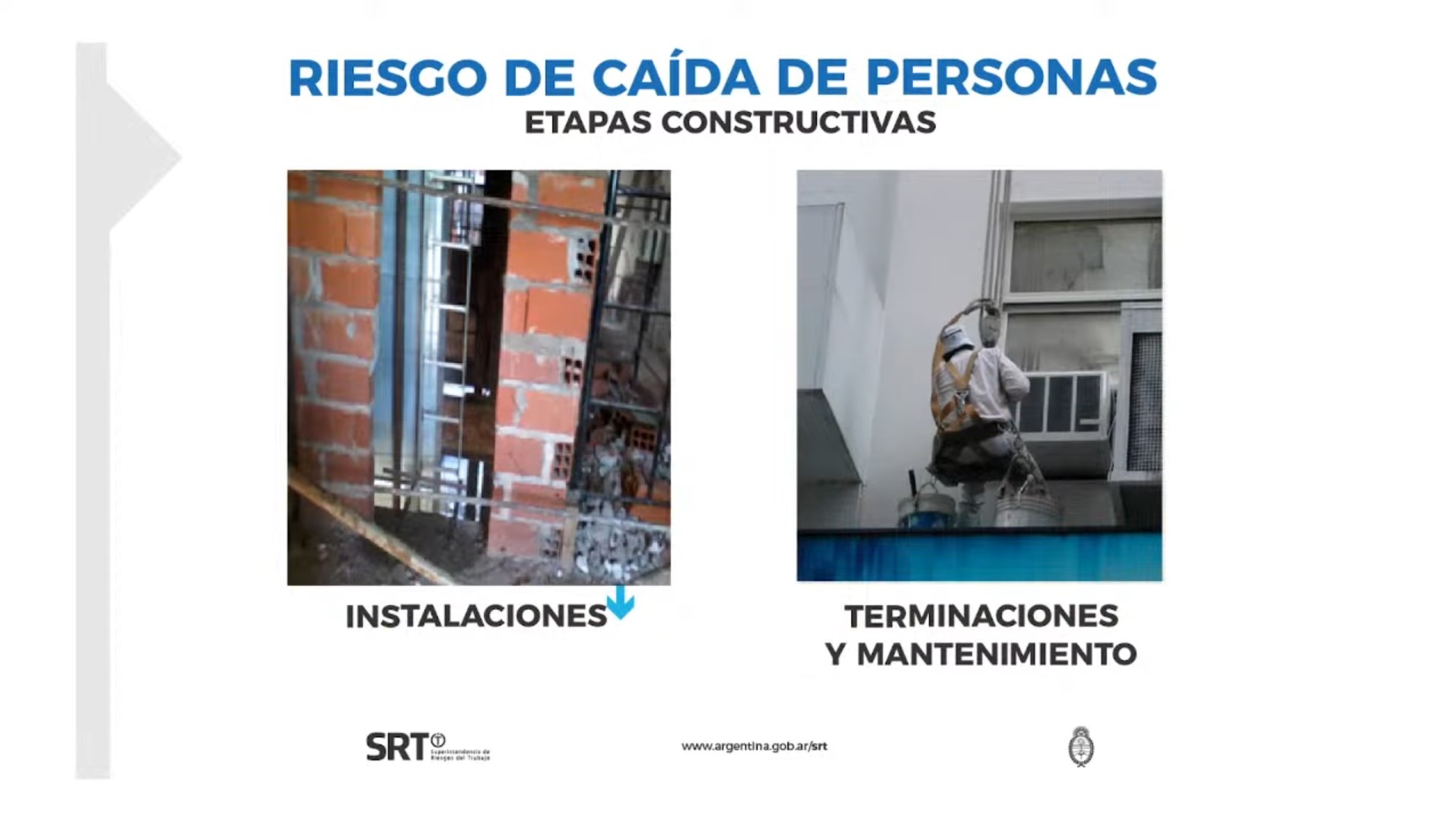 Controles que establece la Res. 61/23
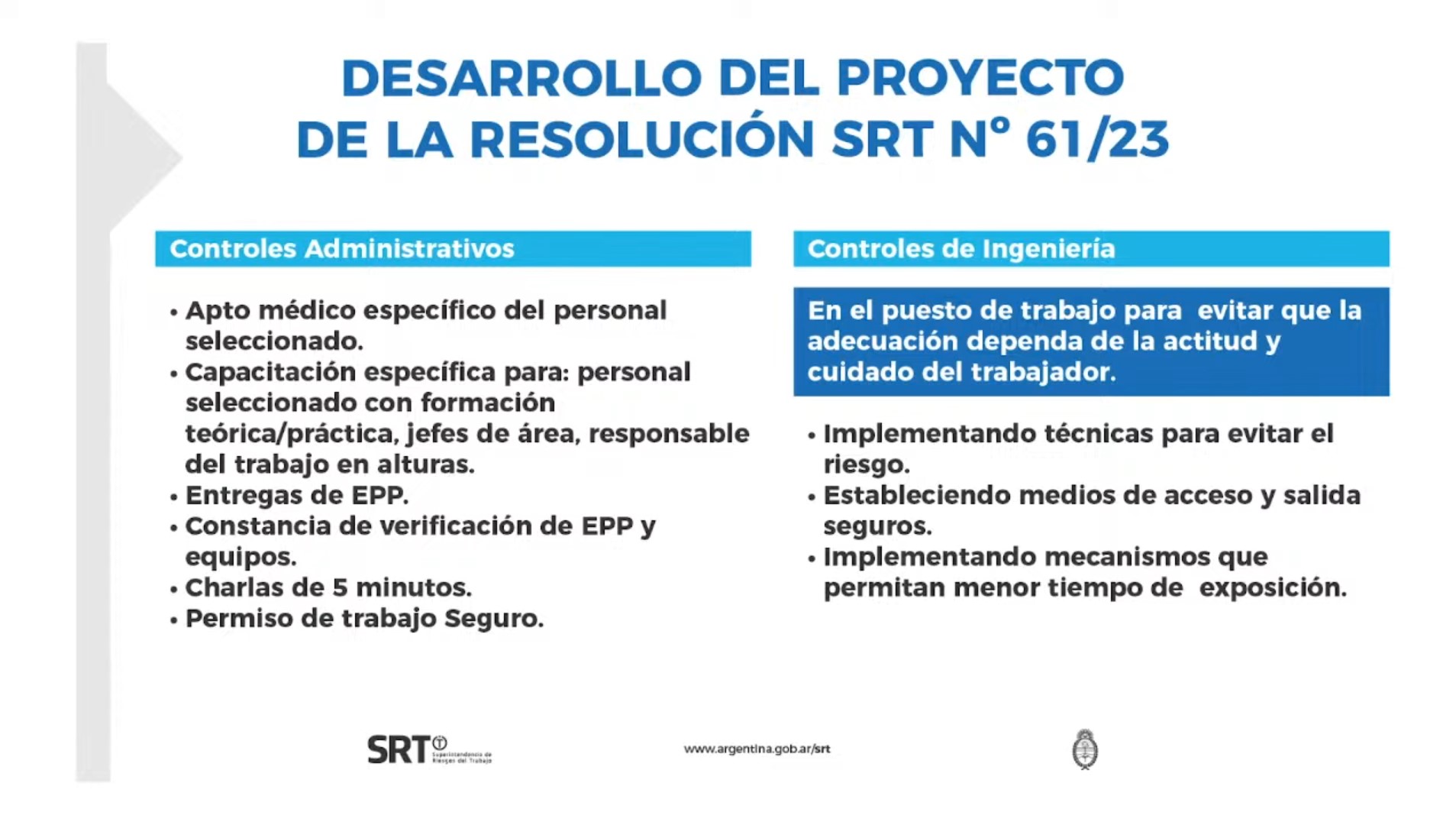 Estructura de  la Res. 61/23
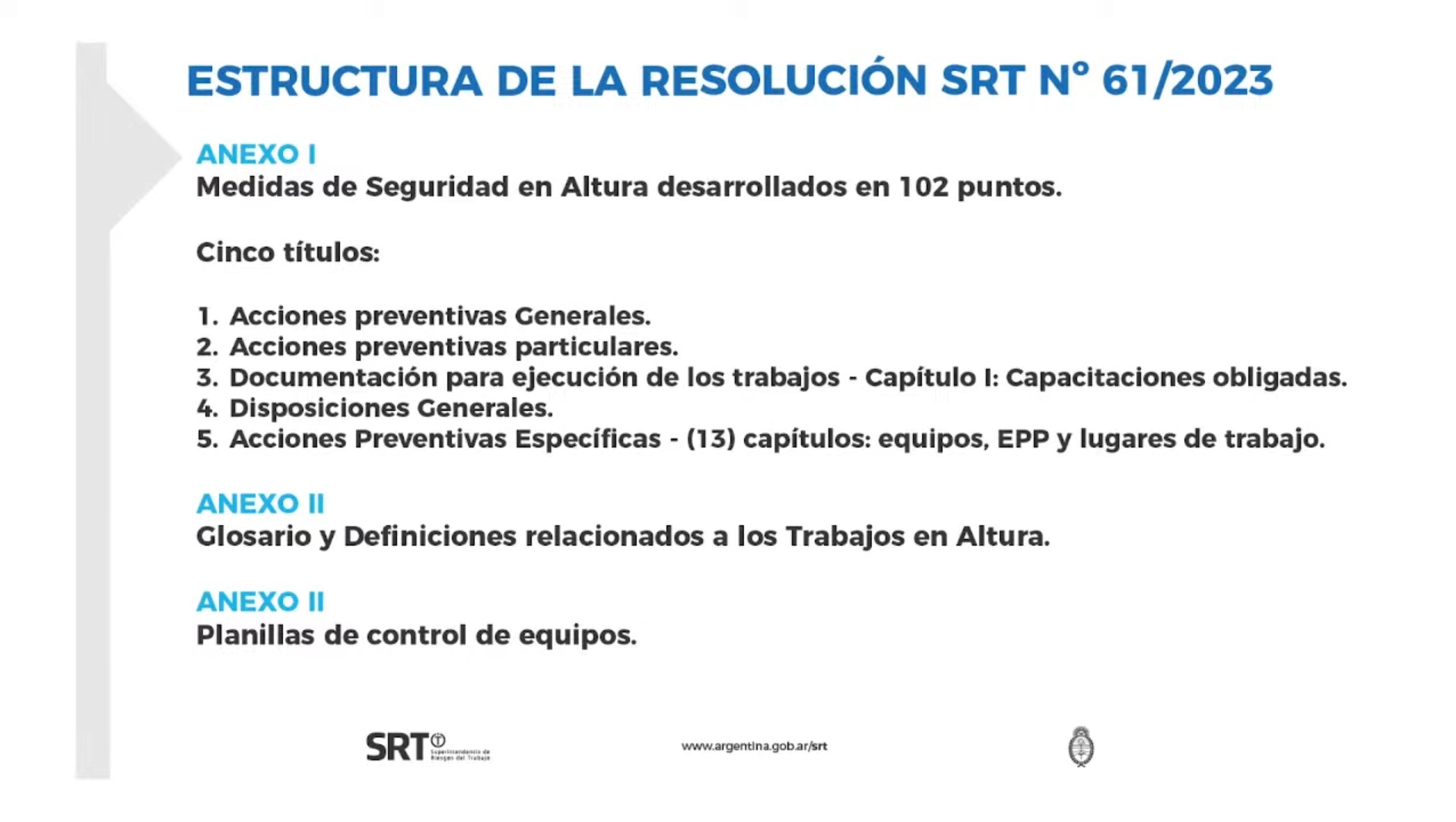 Anexo I
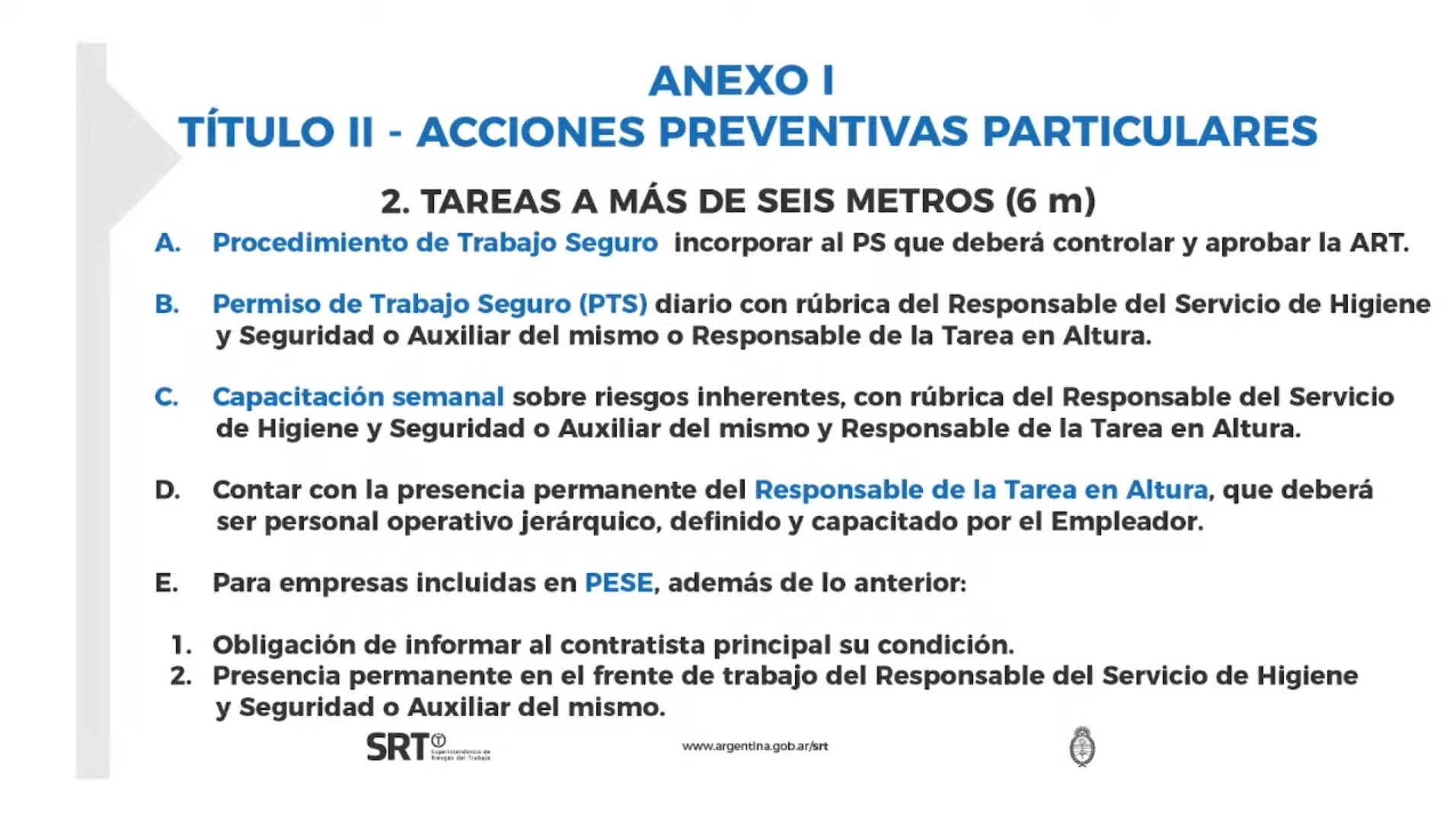 Otras acciones de la Res. 61/23
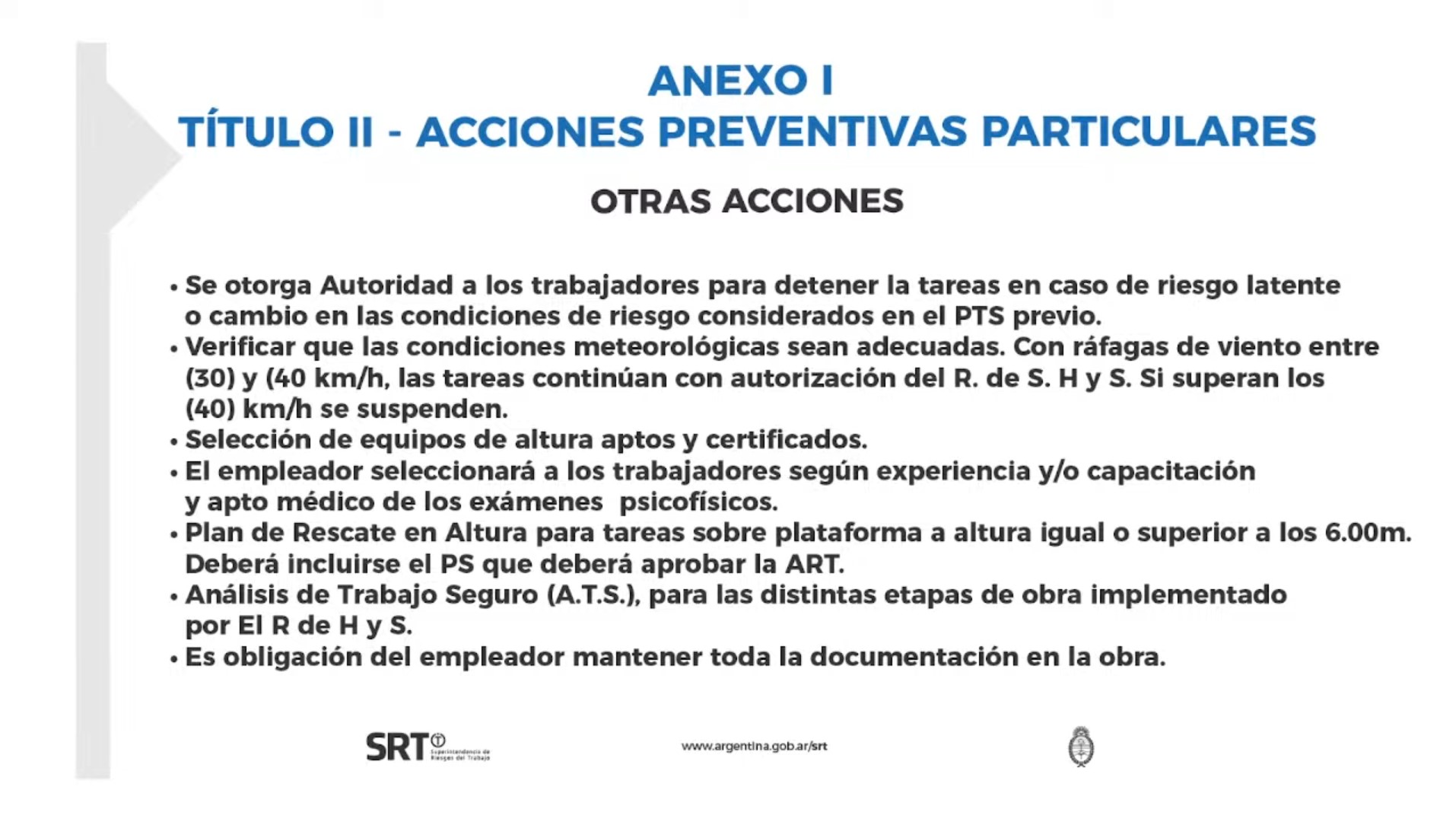 Trabajos con altura > 6 m.
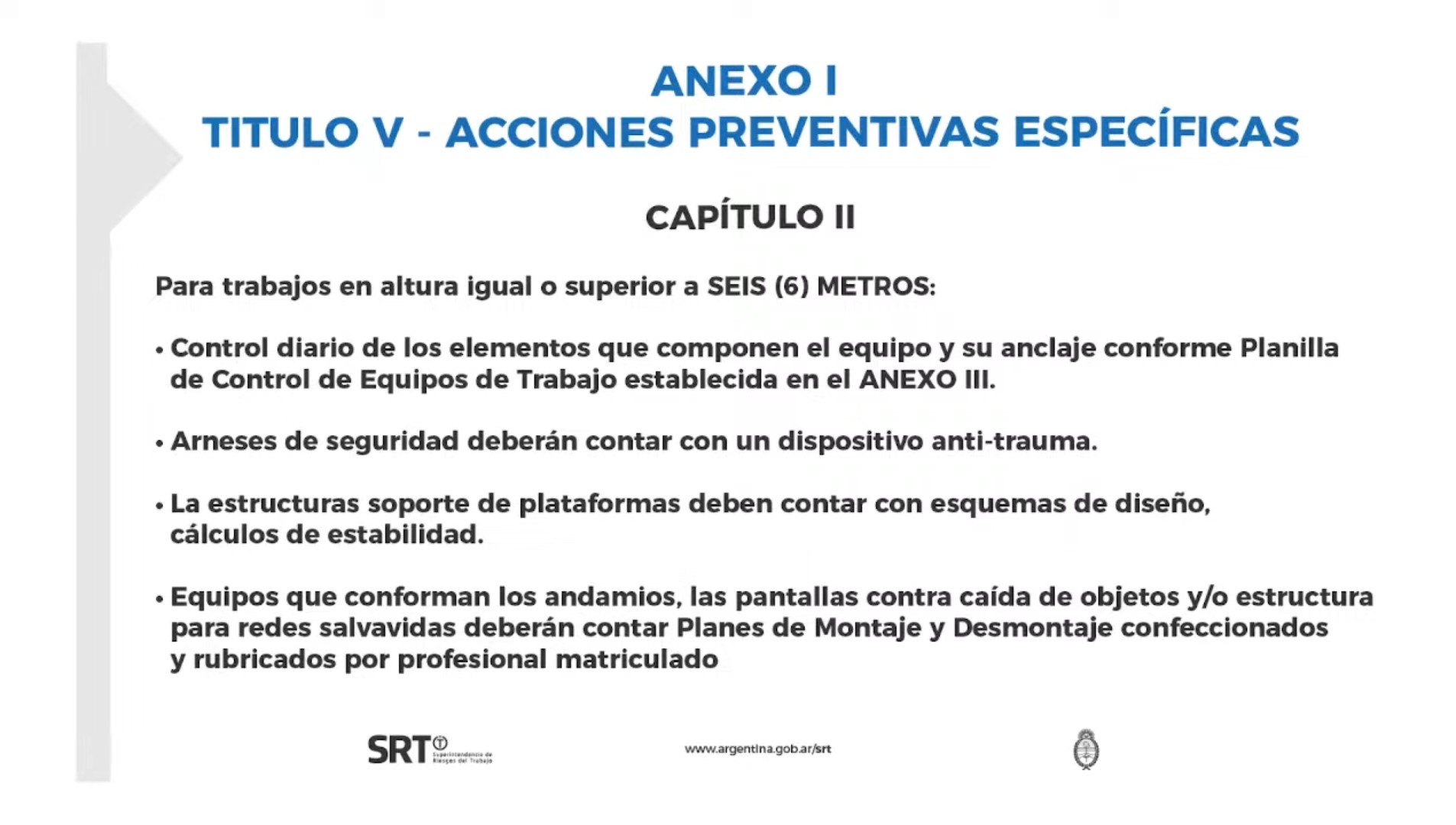 Control arnés y elemento sujeción
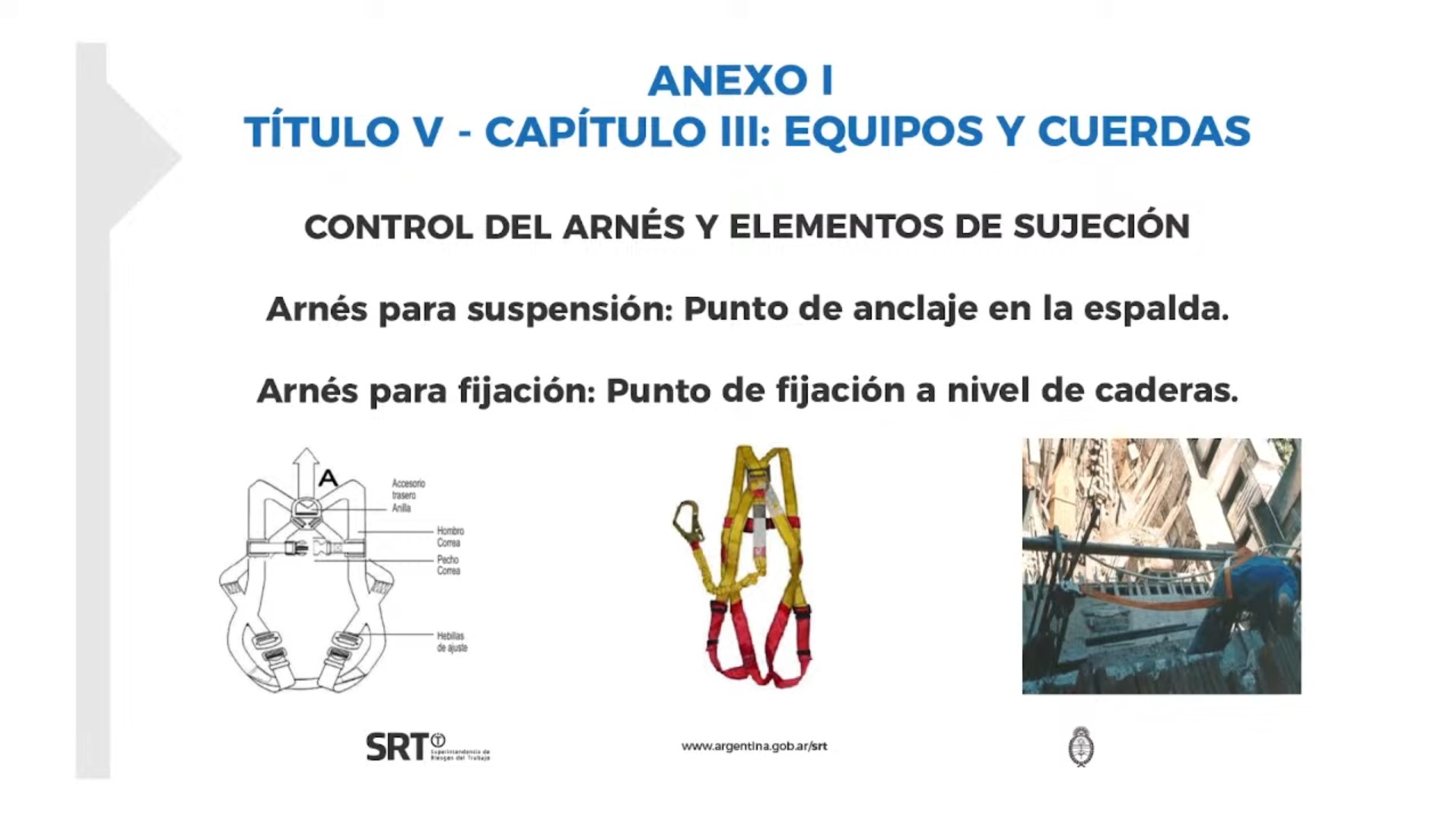 Factor de caída 0/1
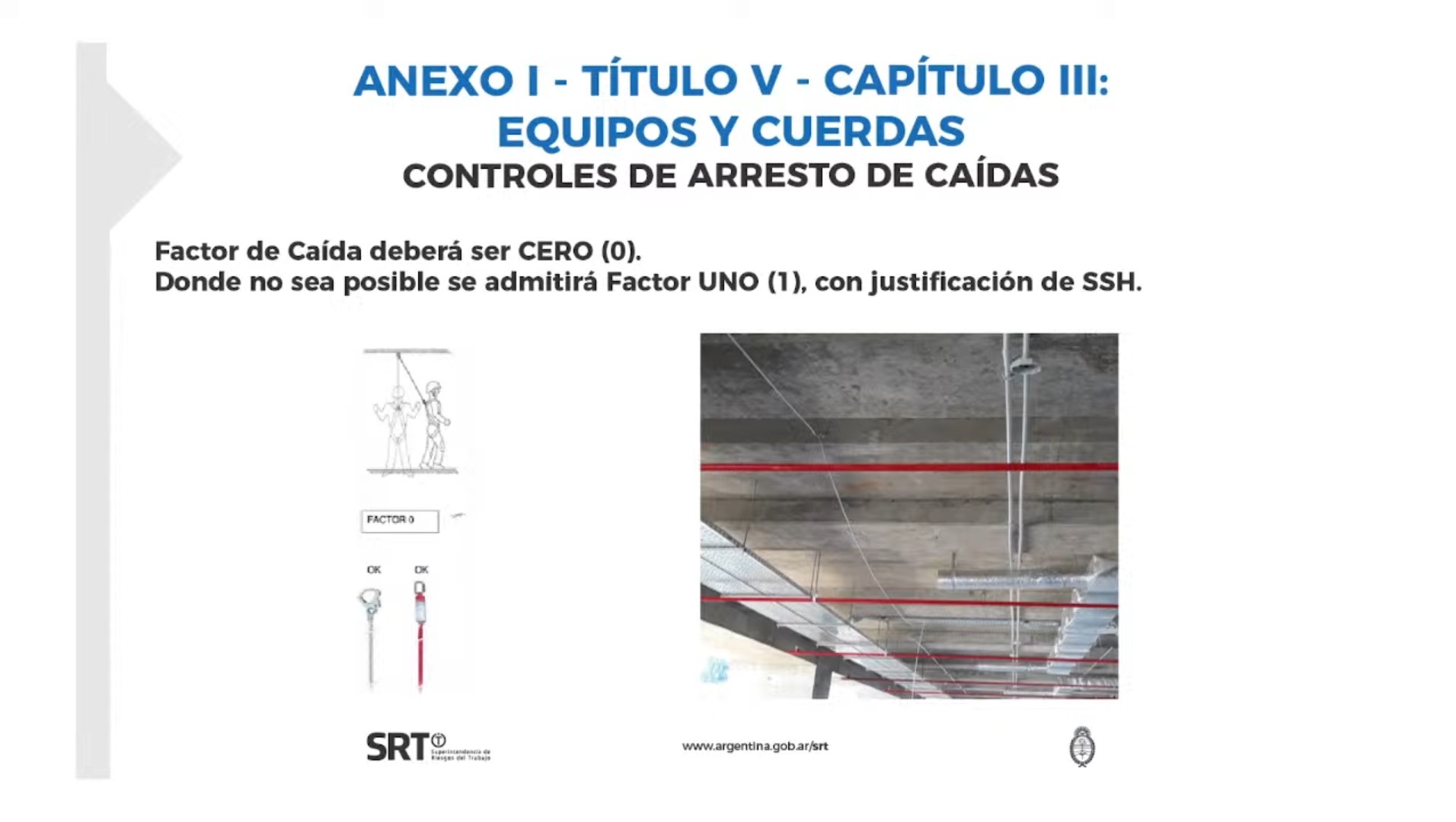 Factor de caída 0
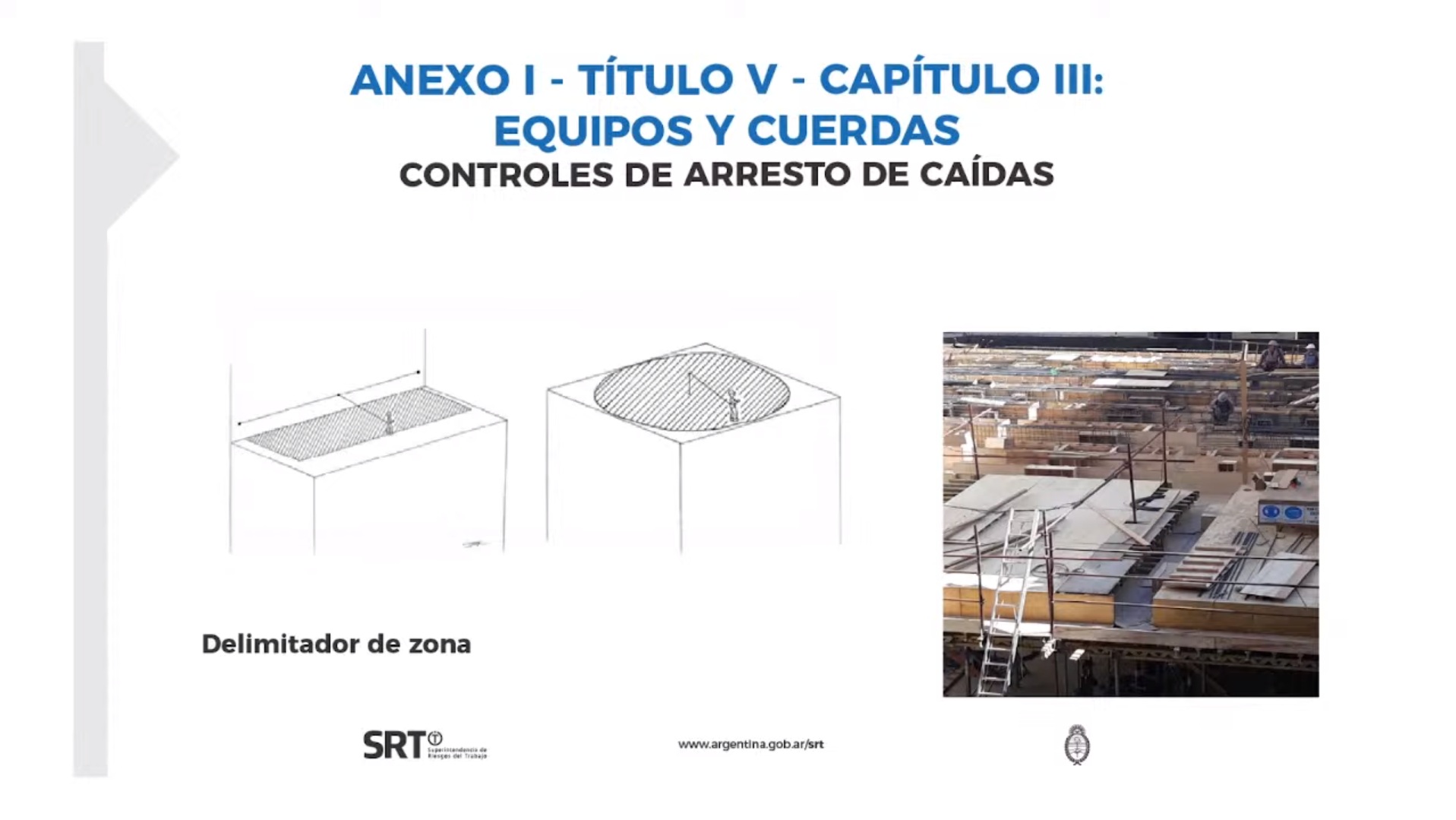 Andamios colgantes
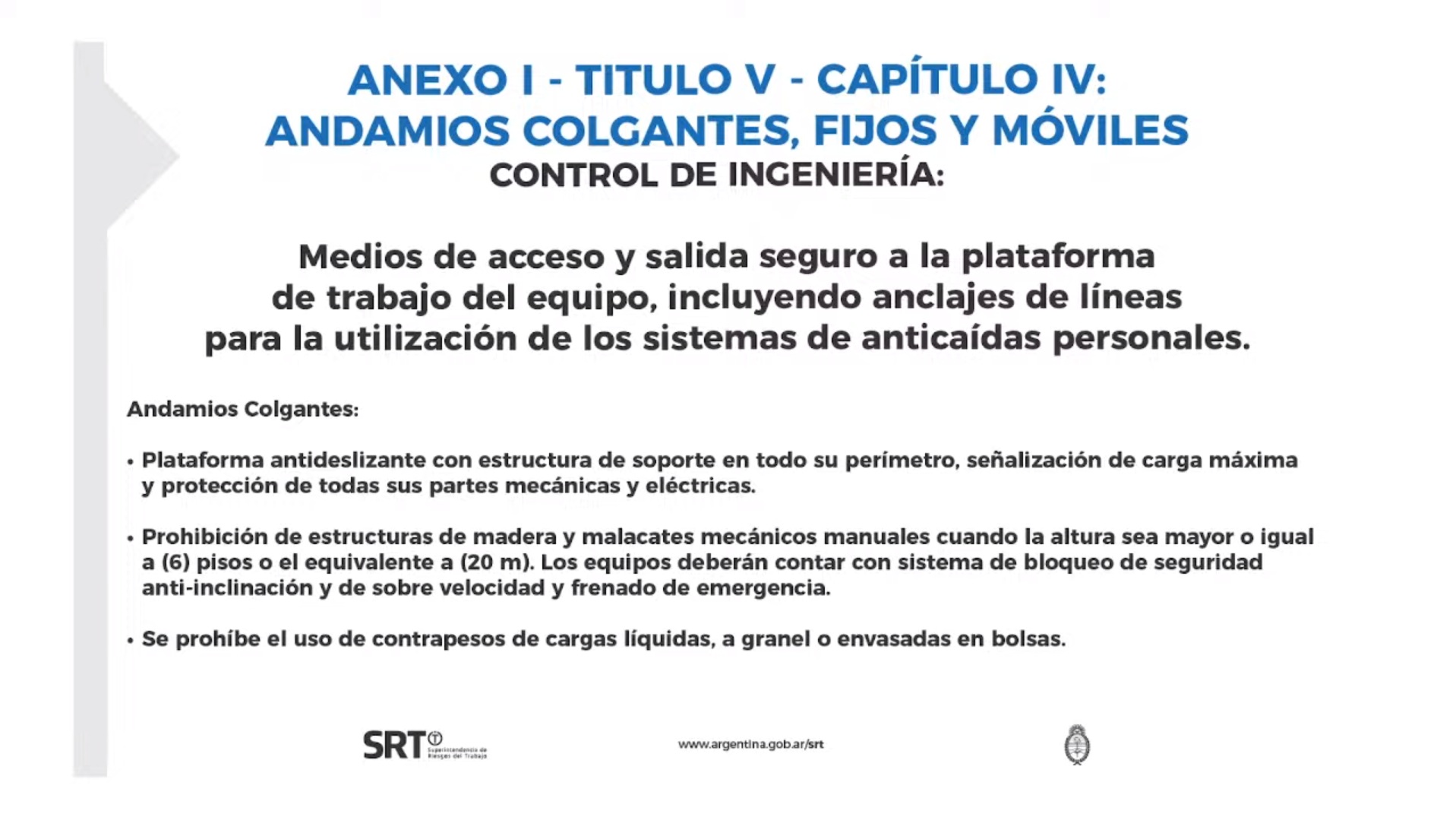 Caso práctico – Inspección Min. de trabajo
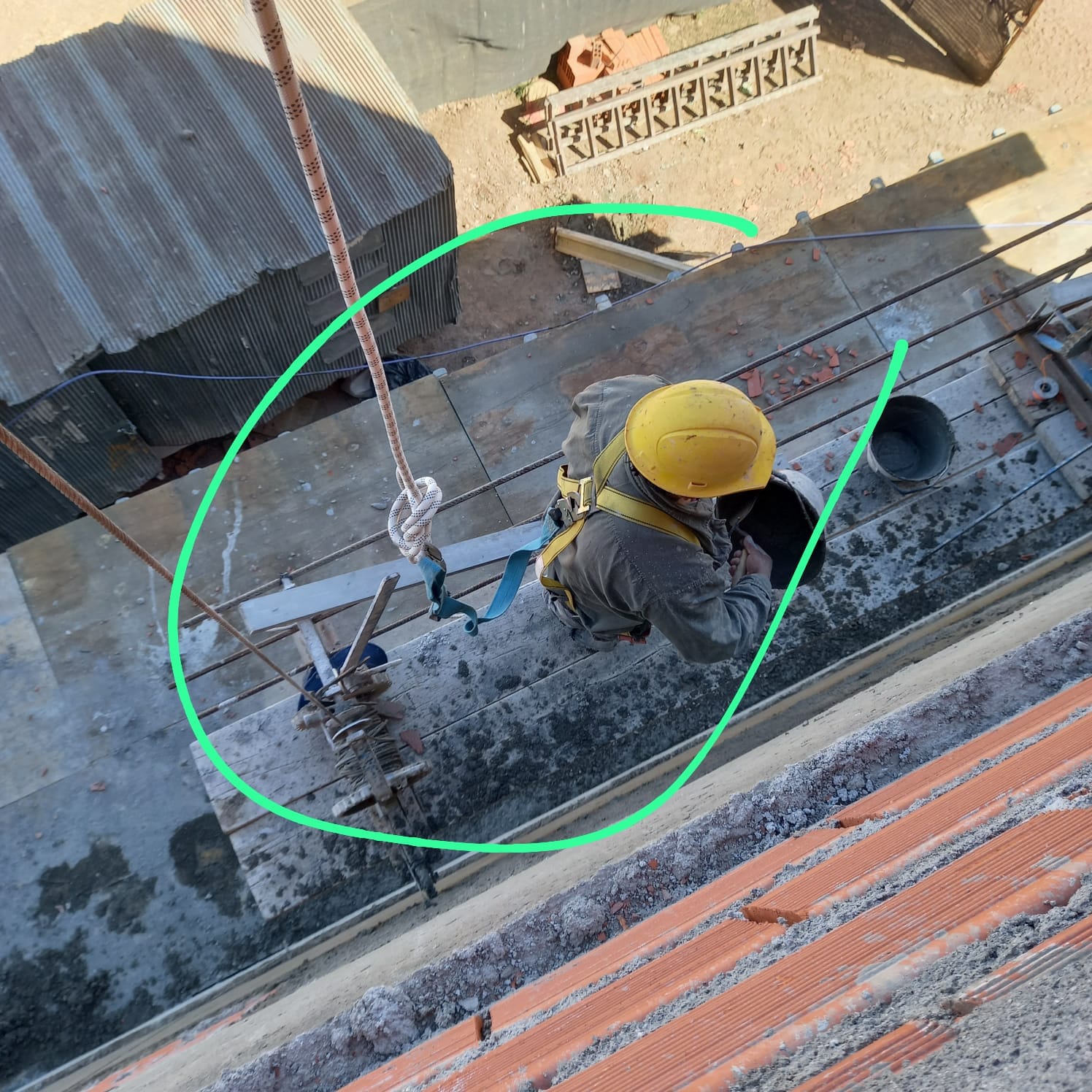 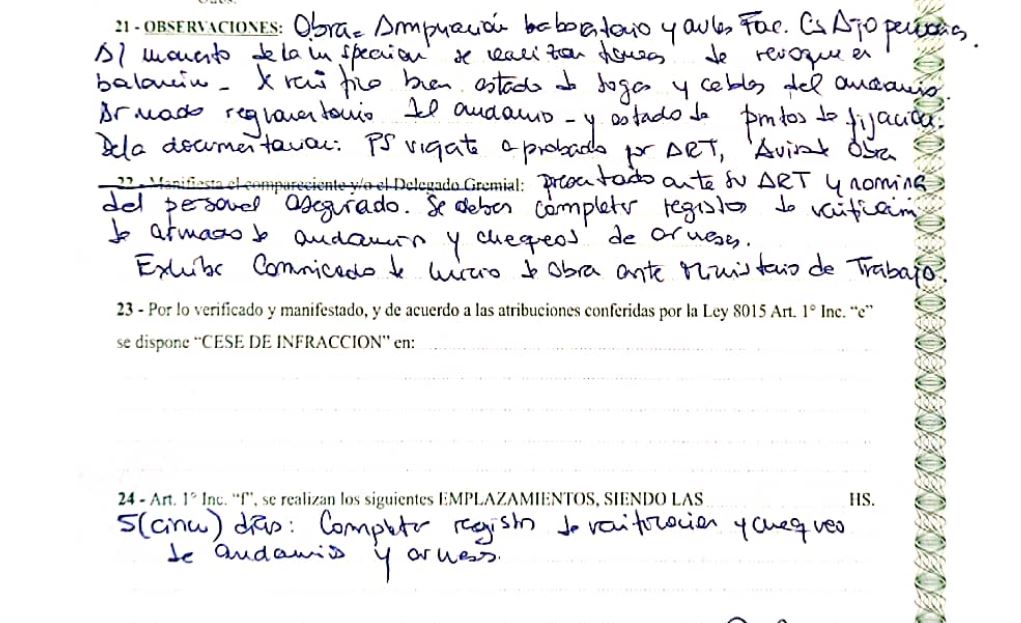 Balancines eléctricos aprobados – h > 6m.
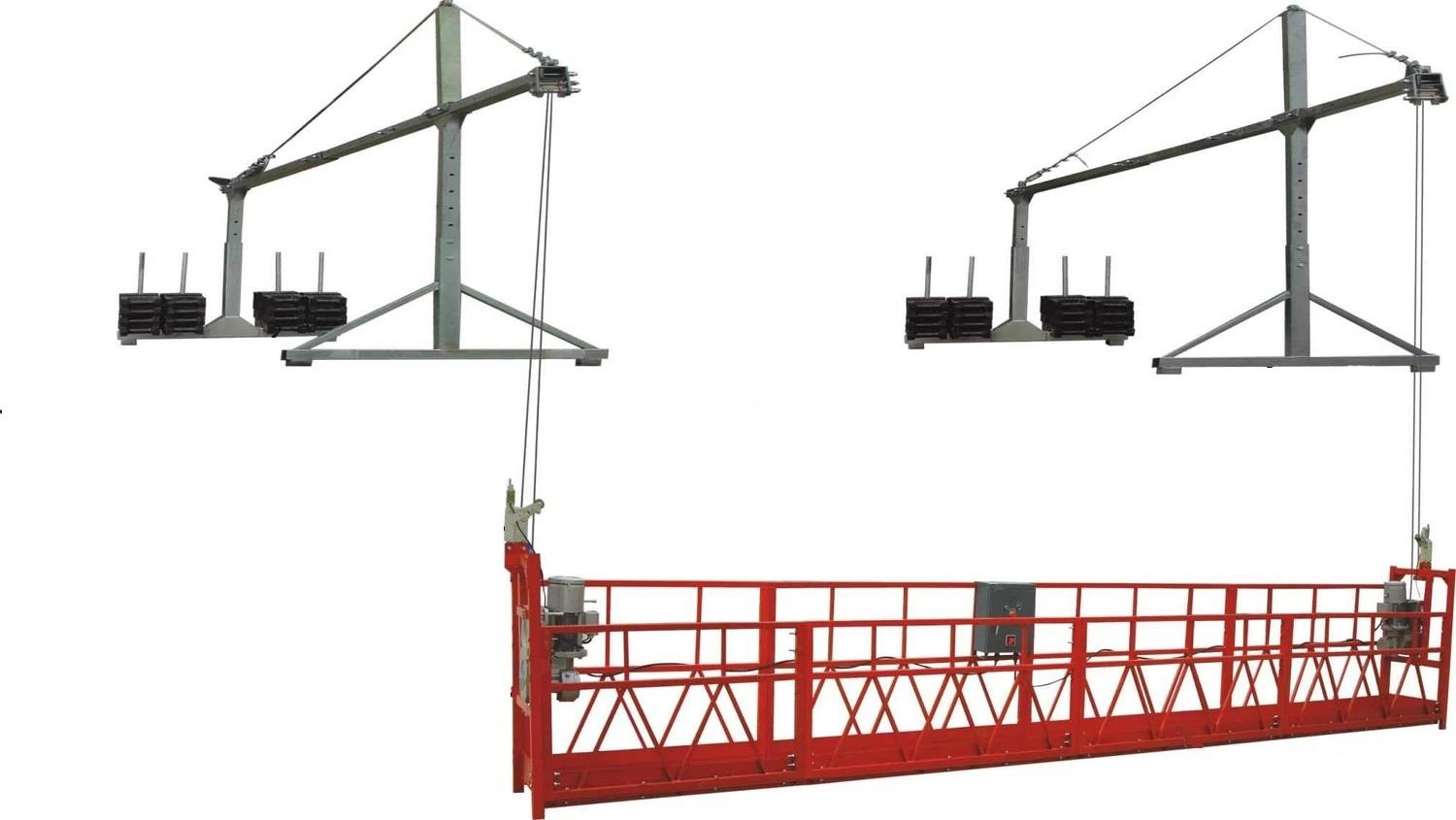 Andamios colgantes
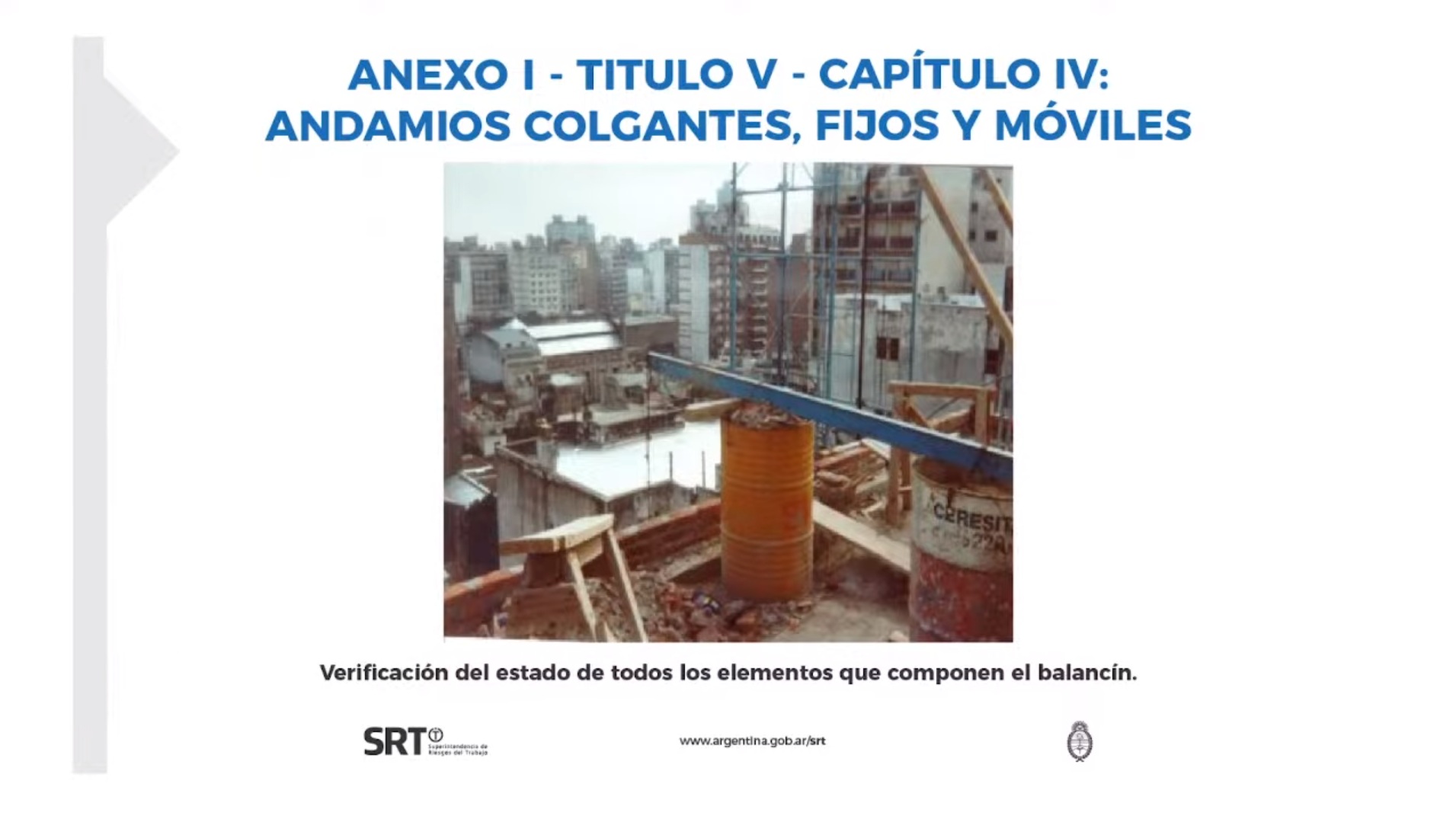 Andamios colgantes
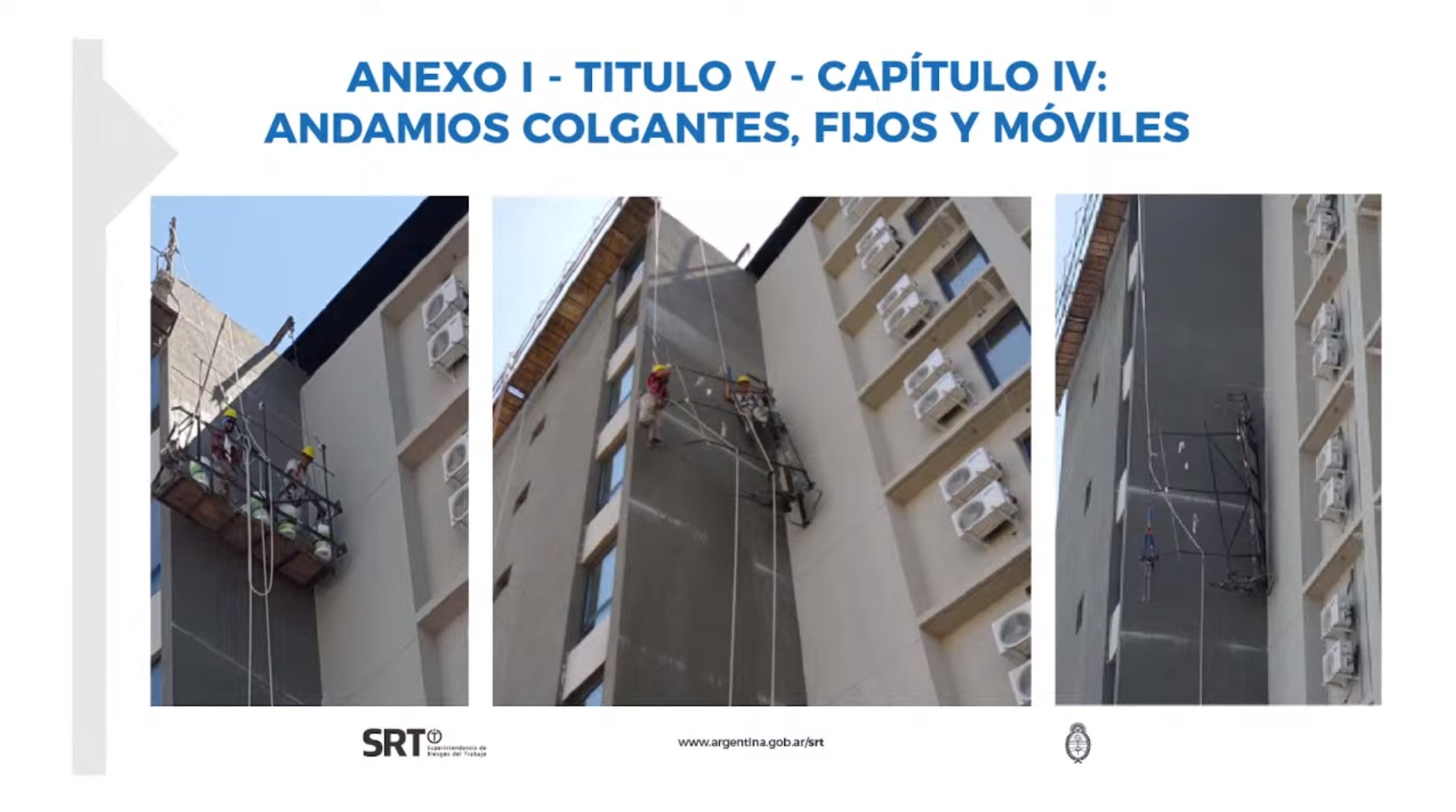 Silletas y arnés de suspensión
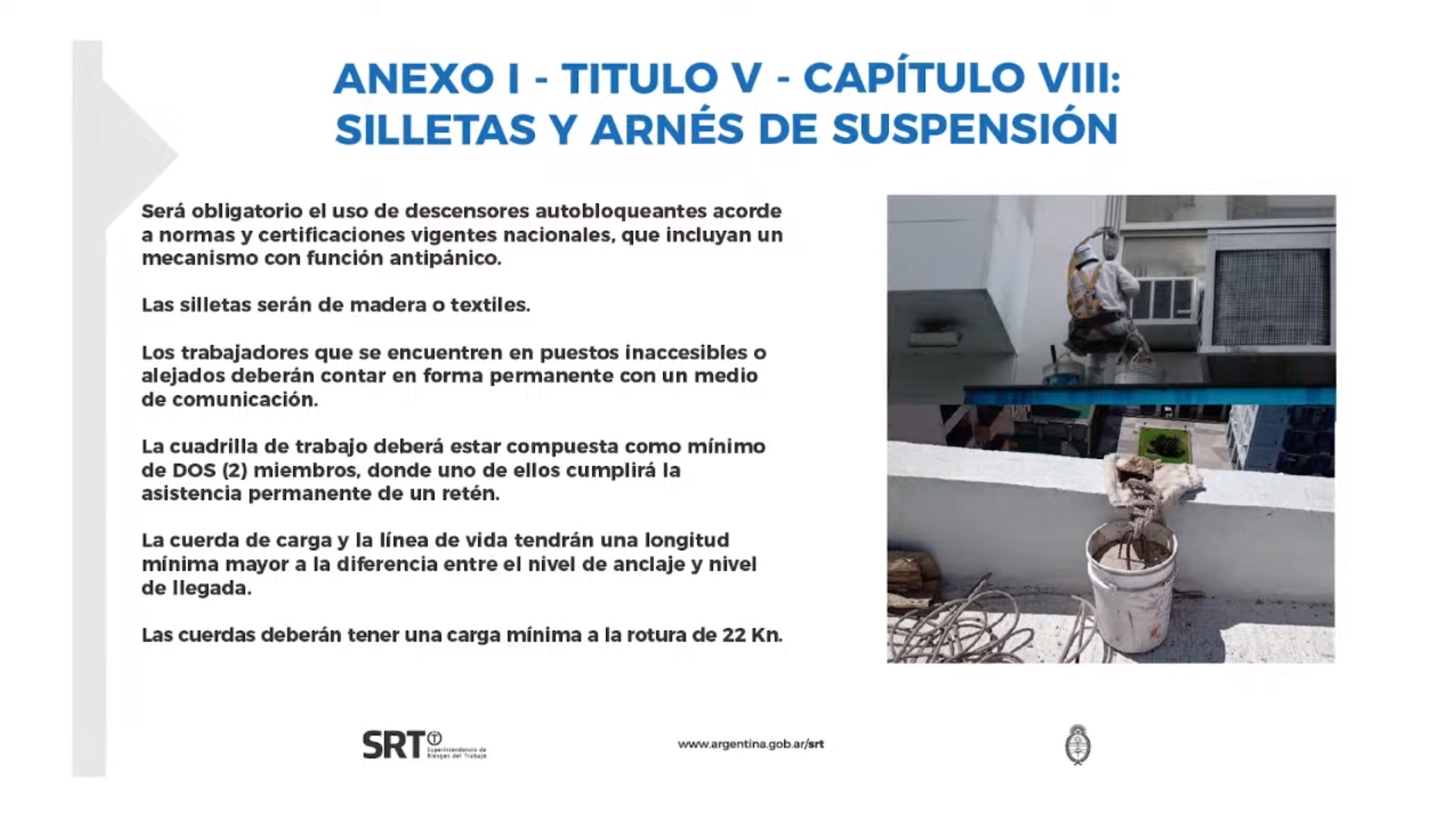 Anexo III – Check list
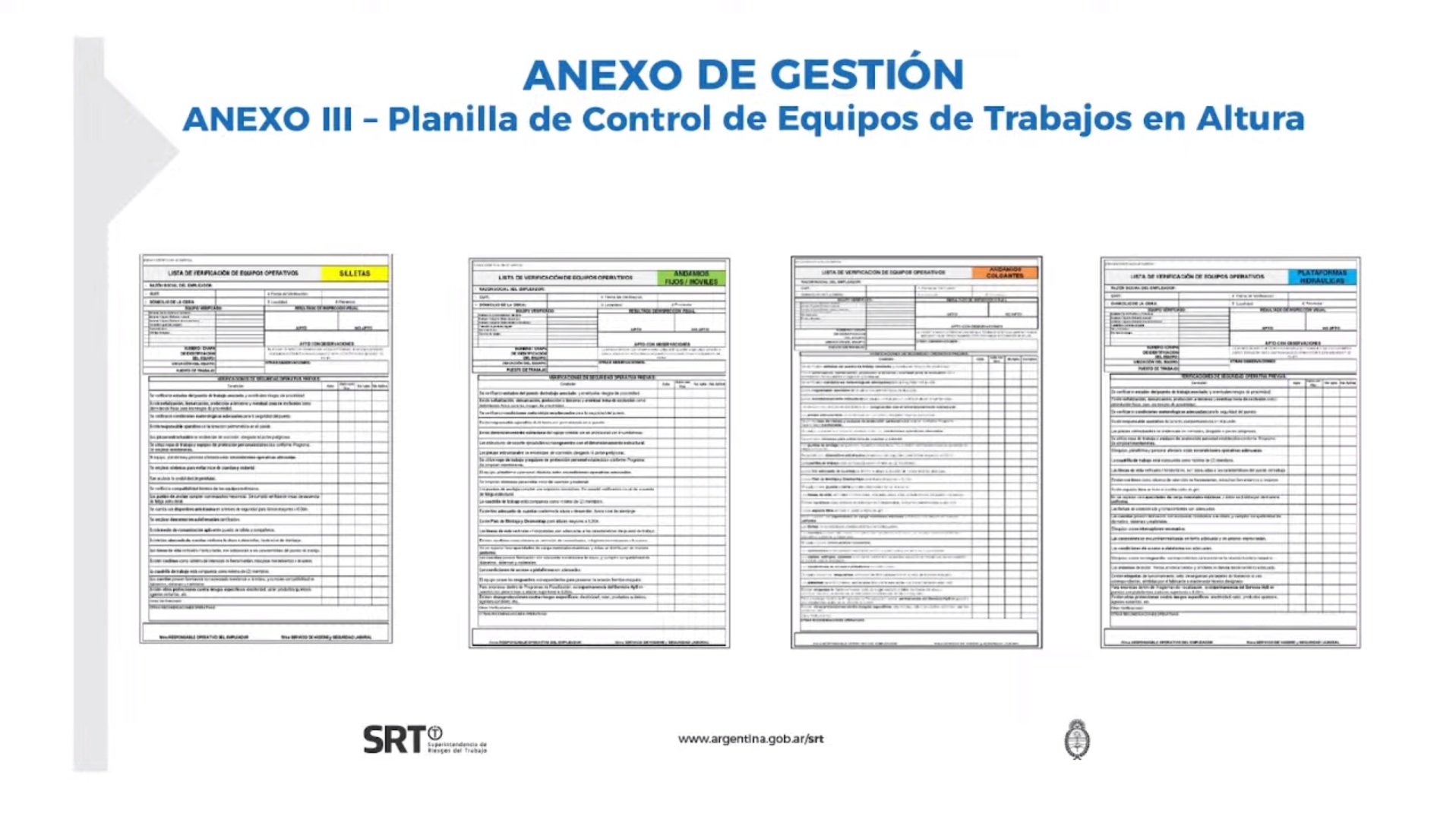 MUCHAS GRACIAS !!!